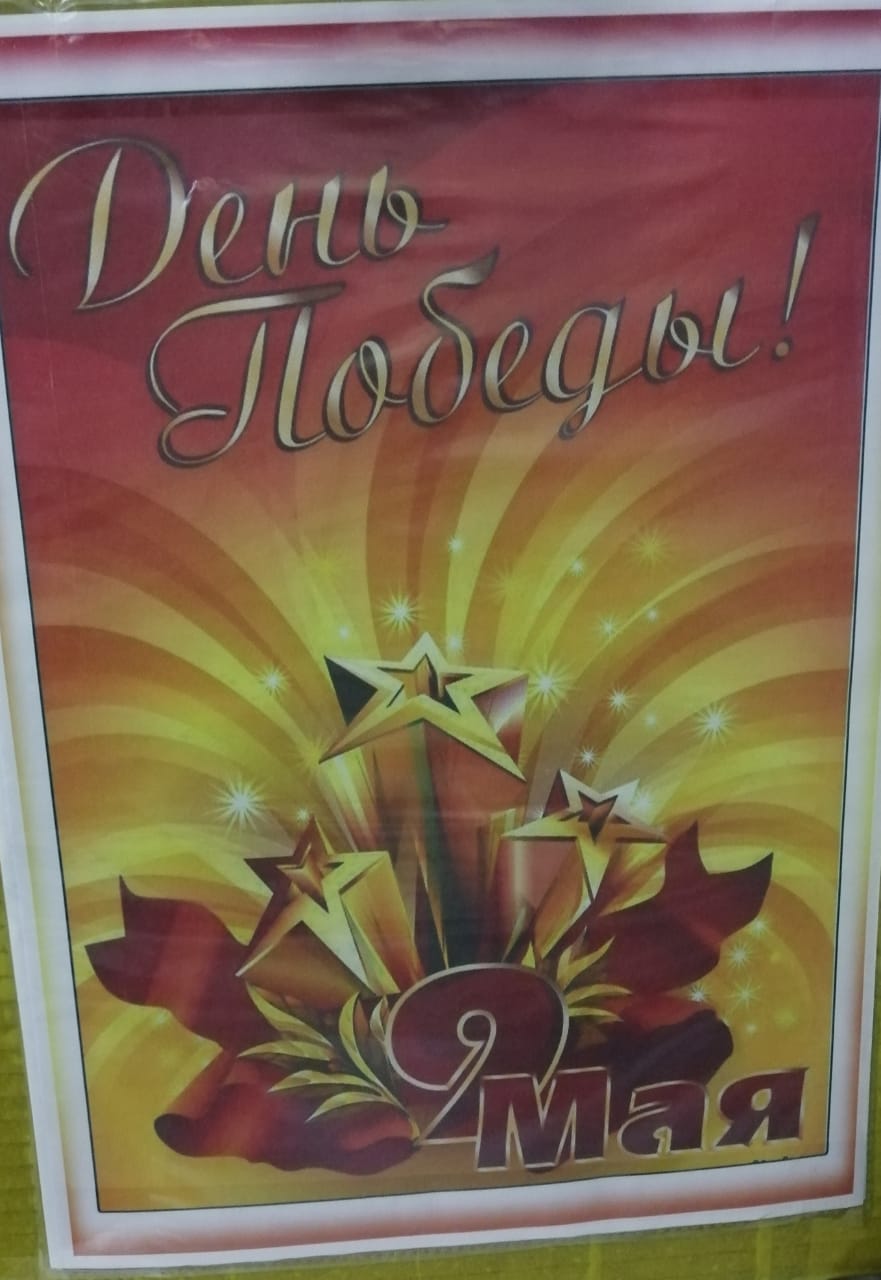 Был великий день ПобедыМного лет тому назадДень Победы помнят деды,Знает каждый из внучат.Воспиталель: Гафиуллина Р.И.
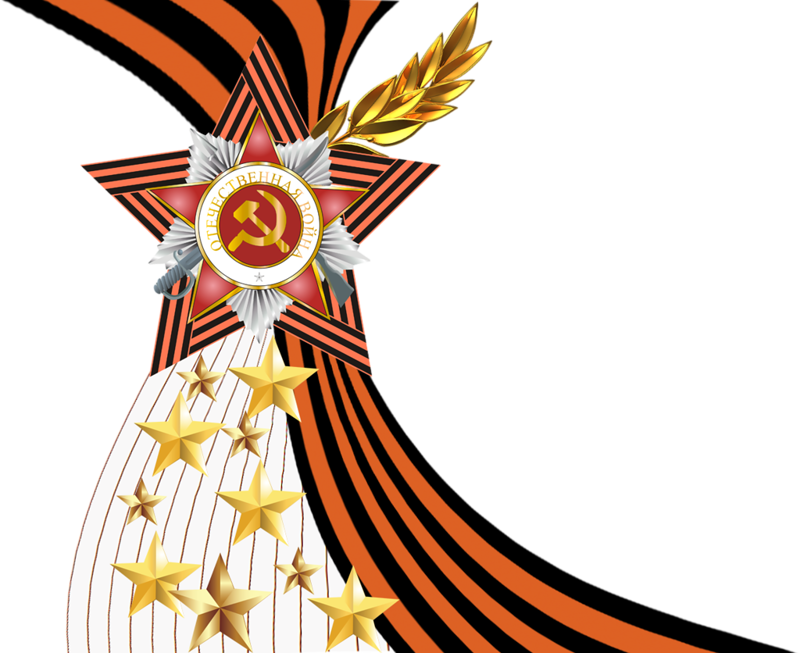 Слава солдатам!
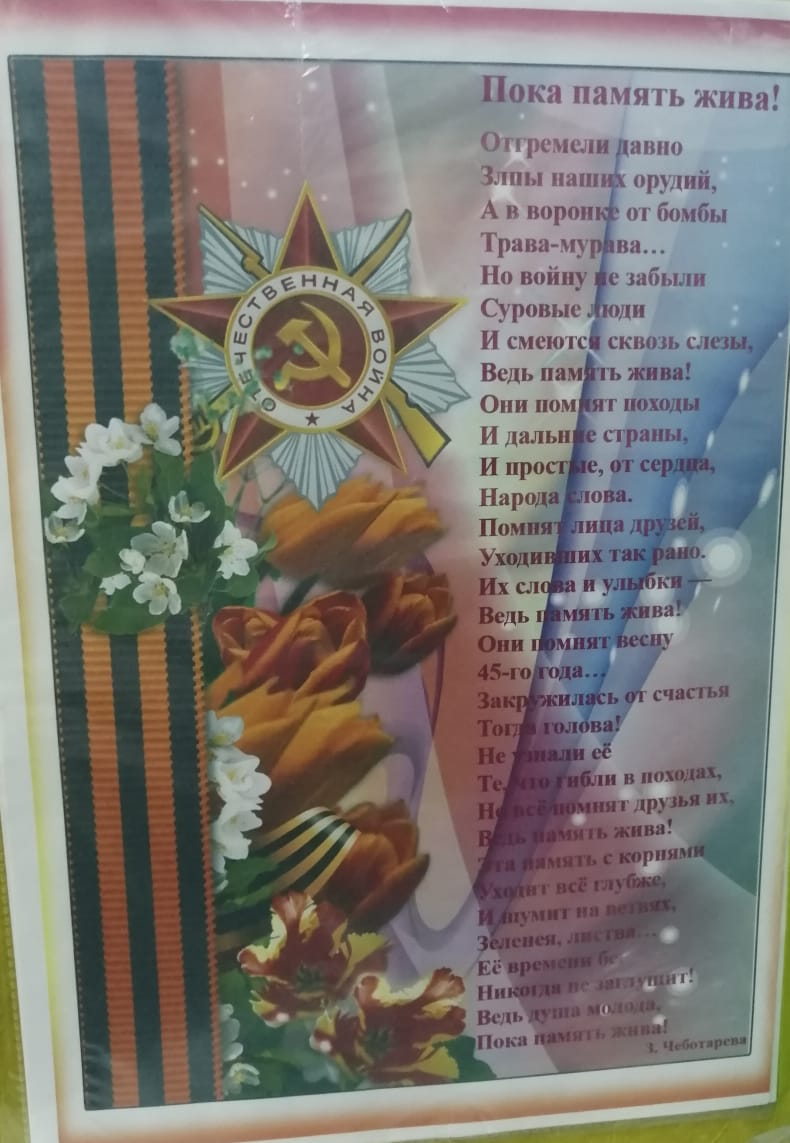 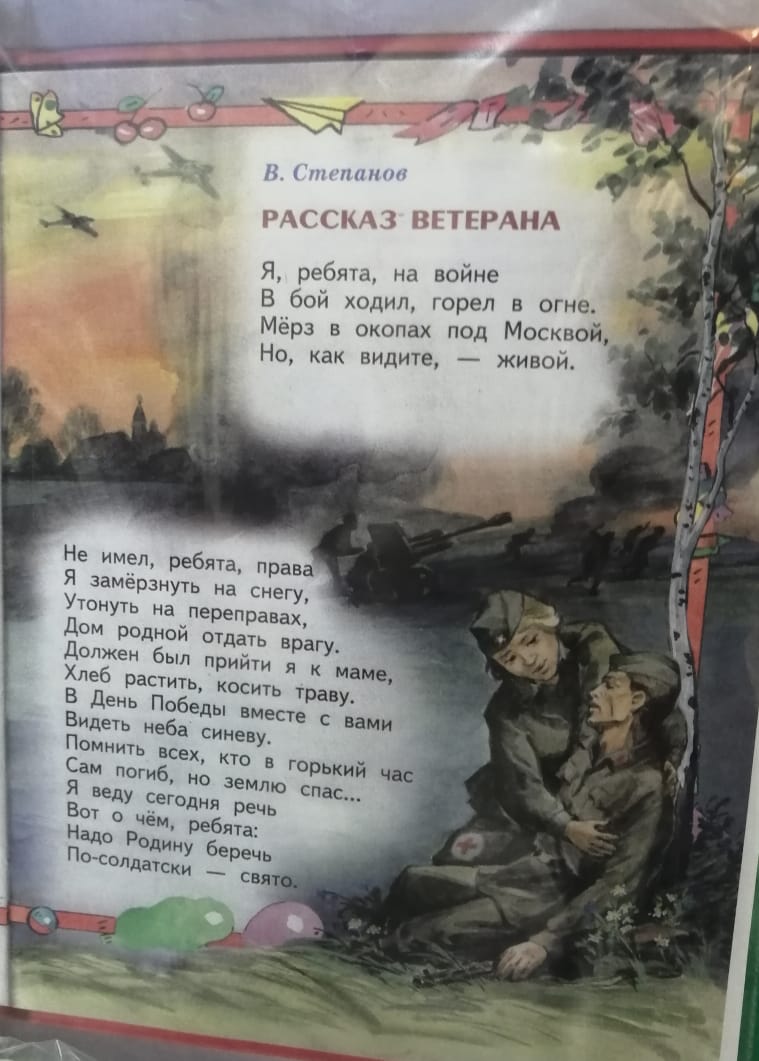 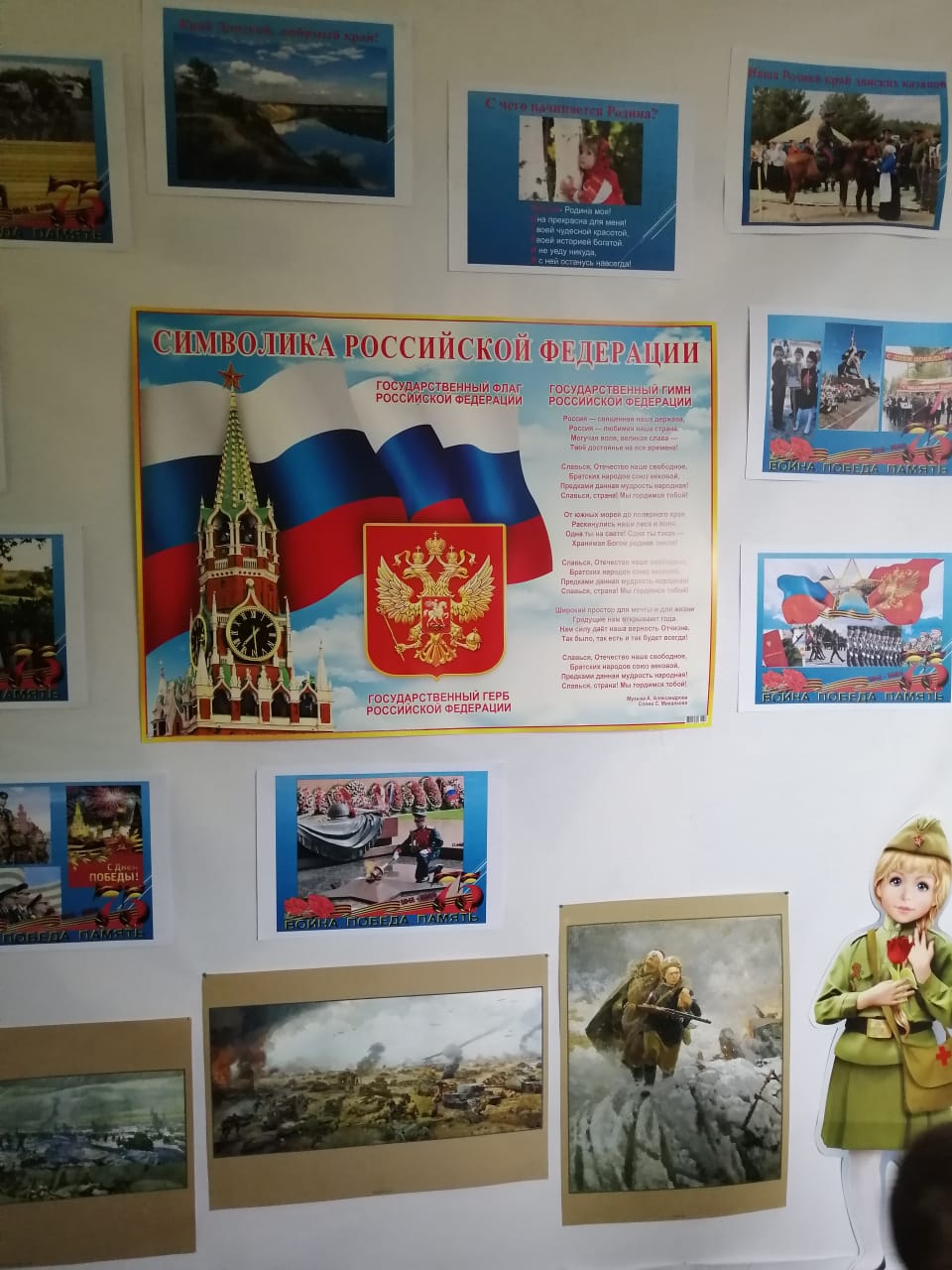 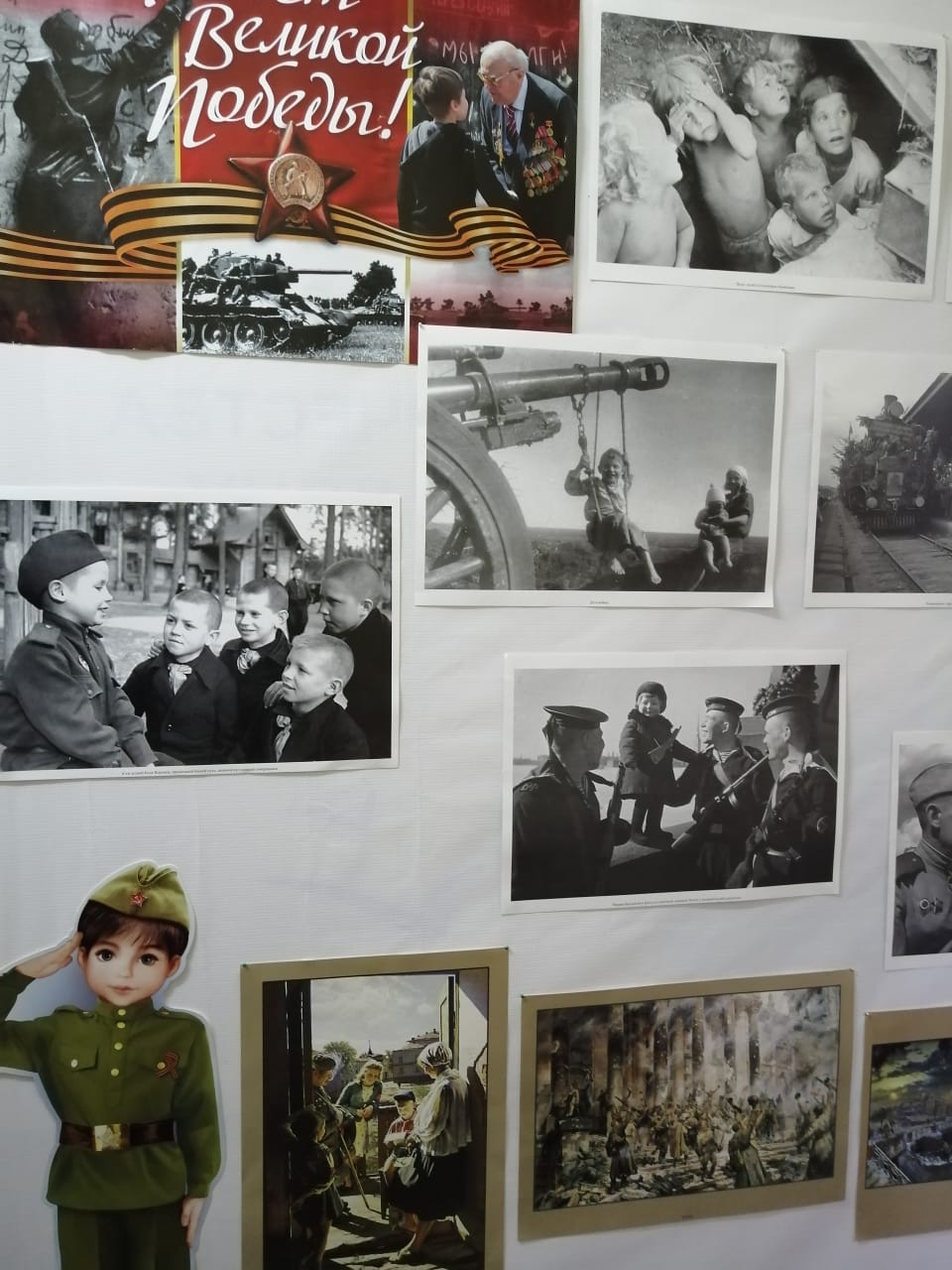 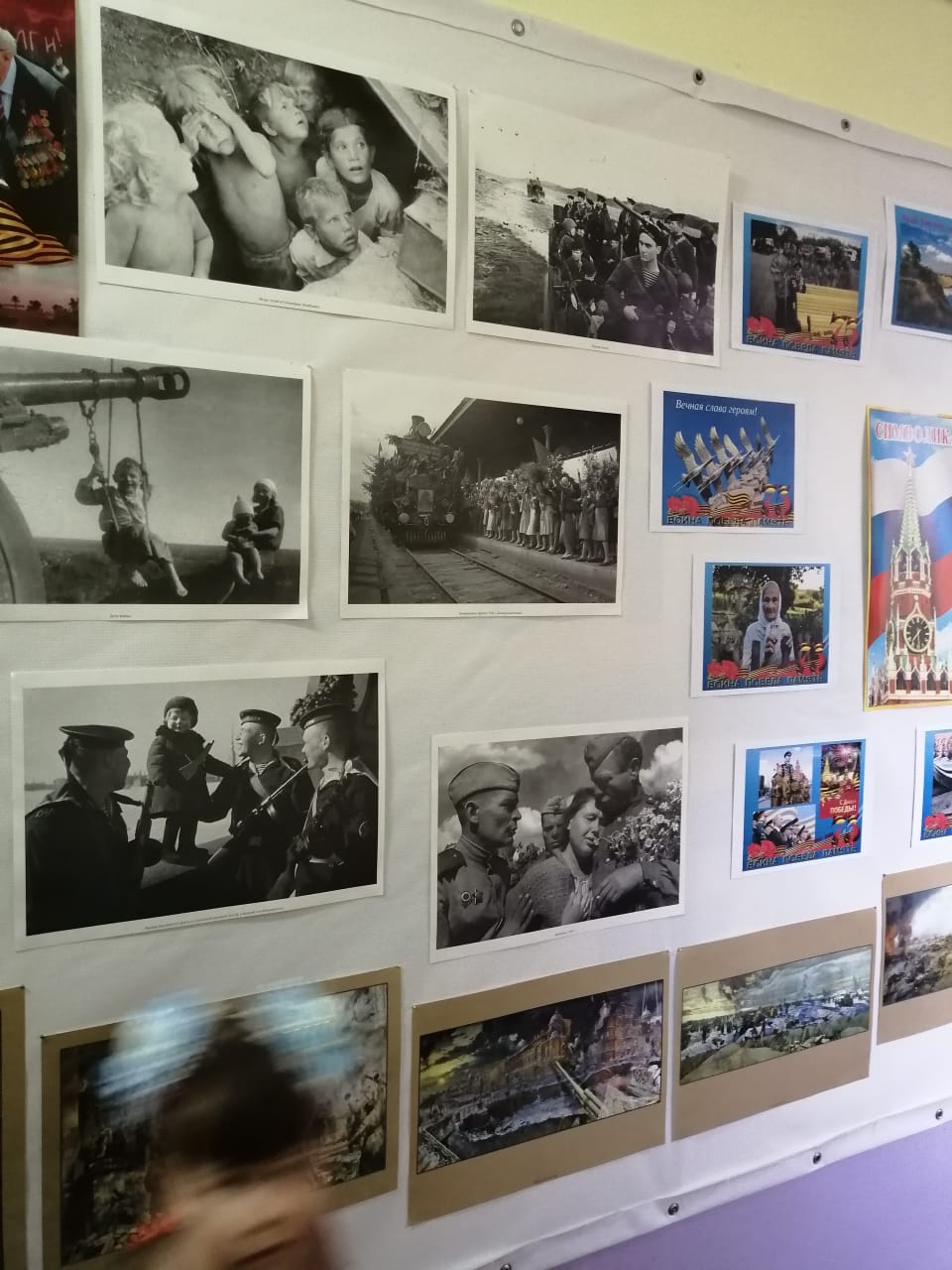 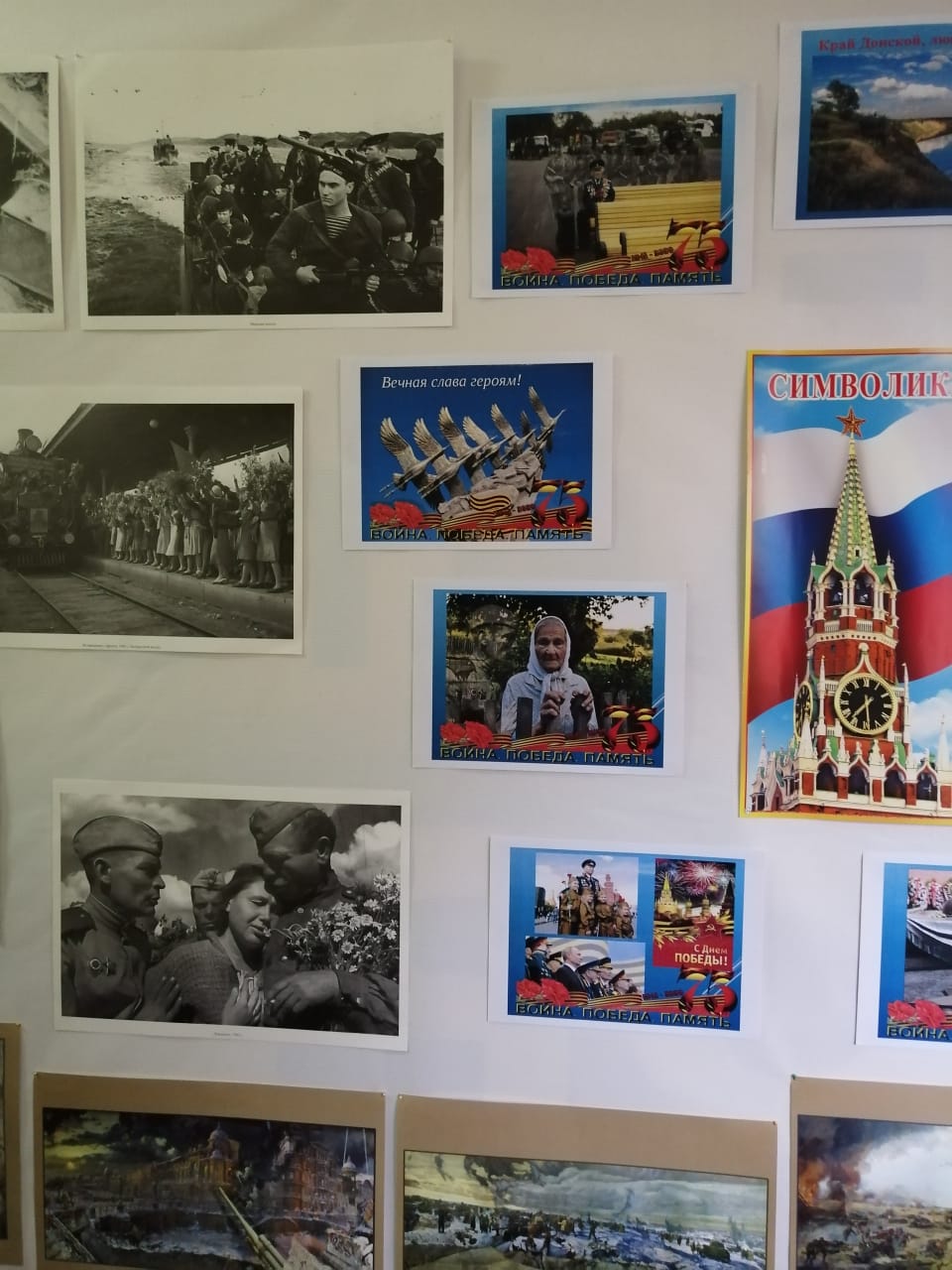 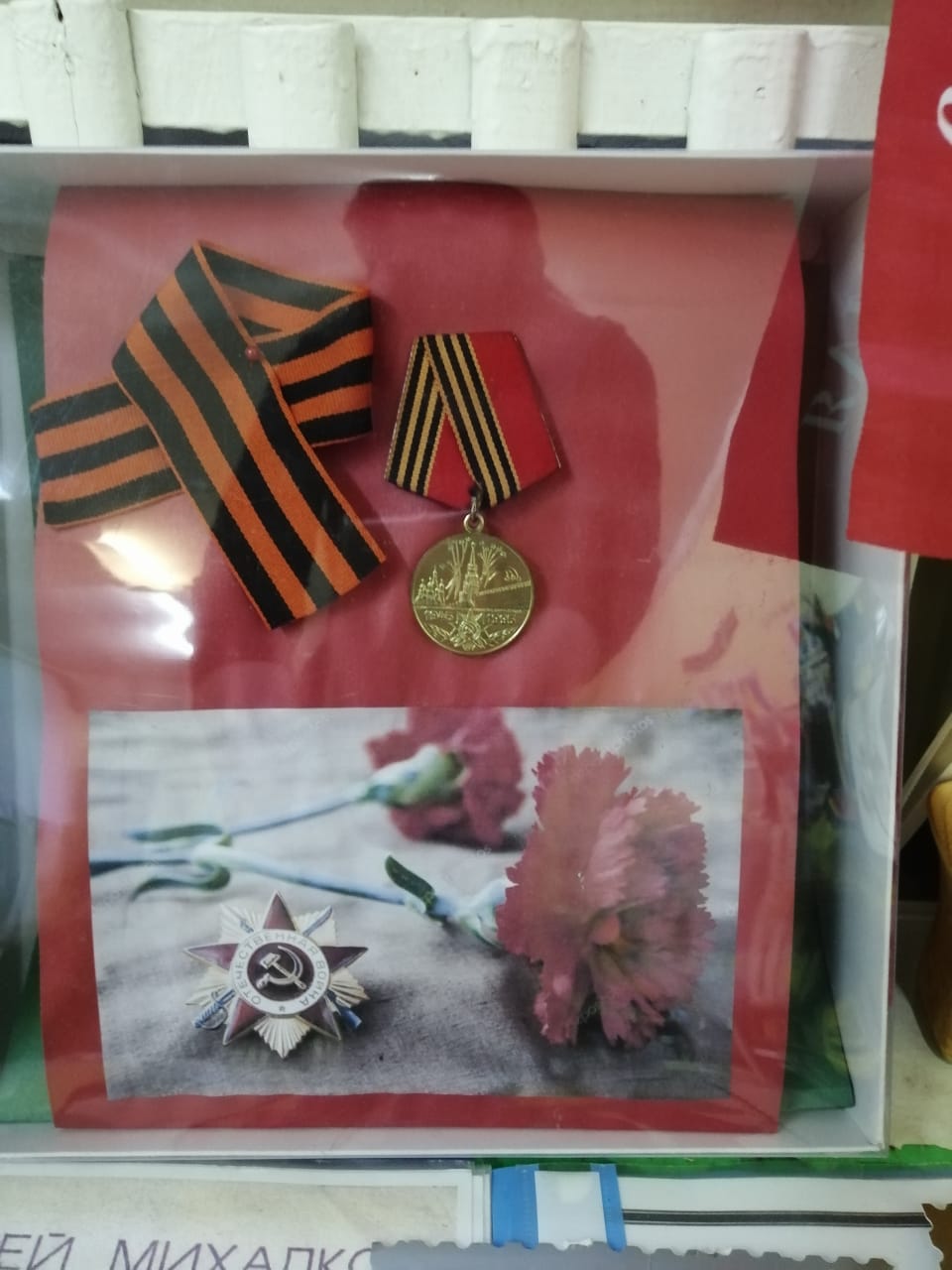 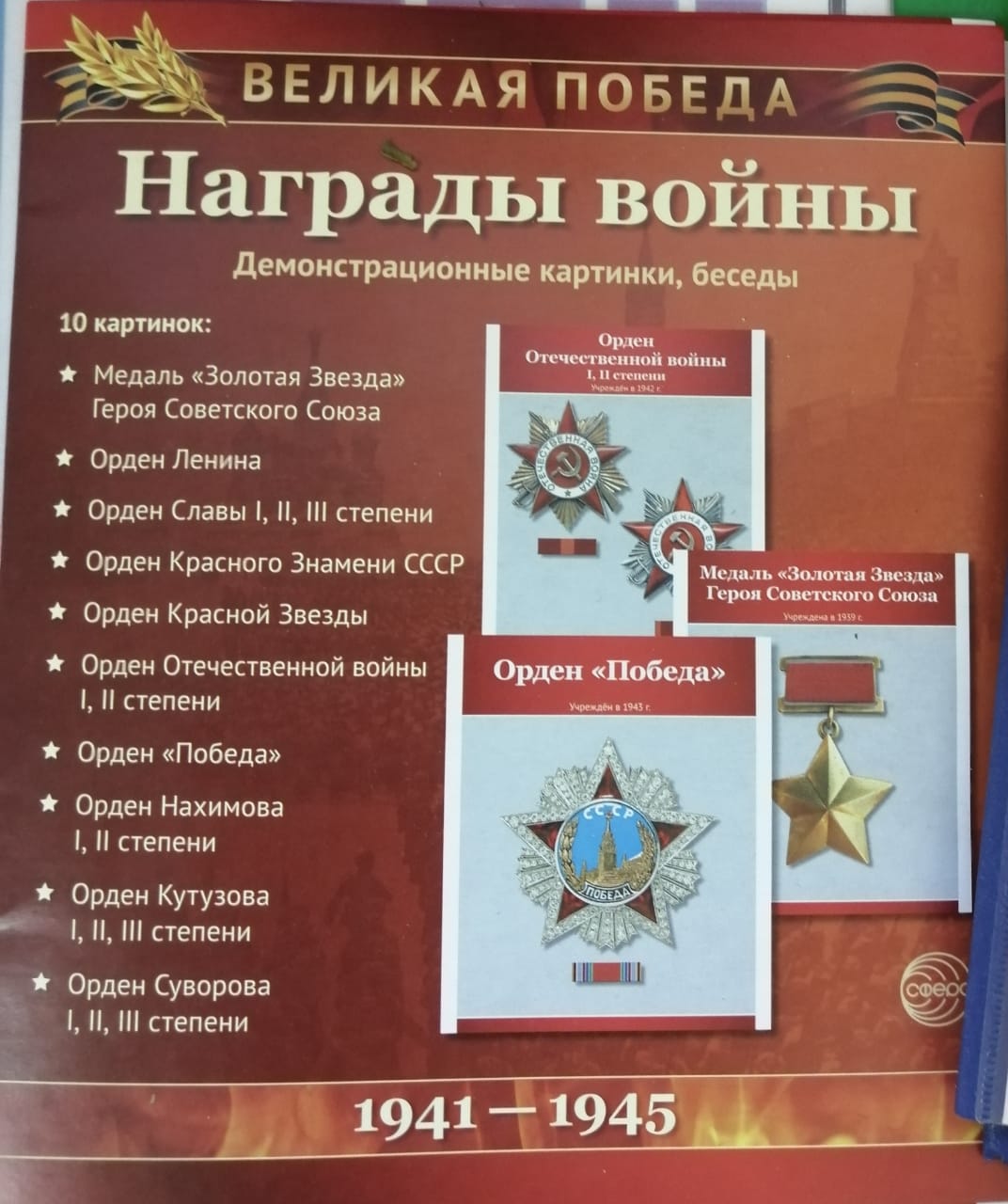 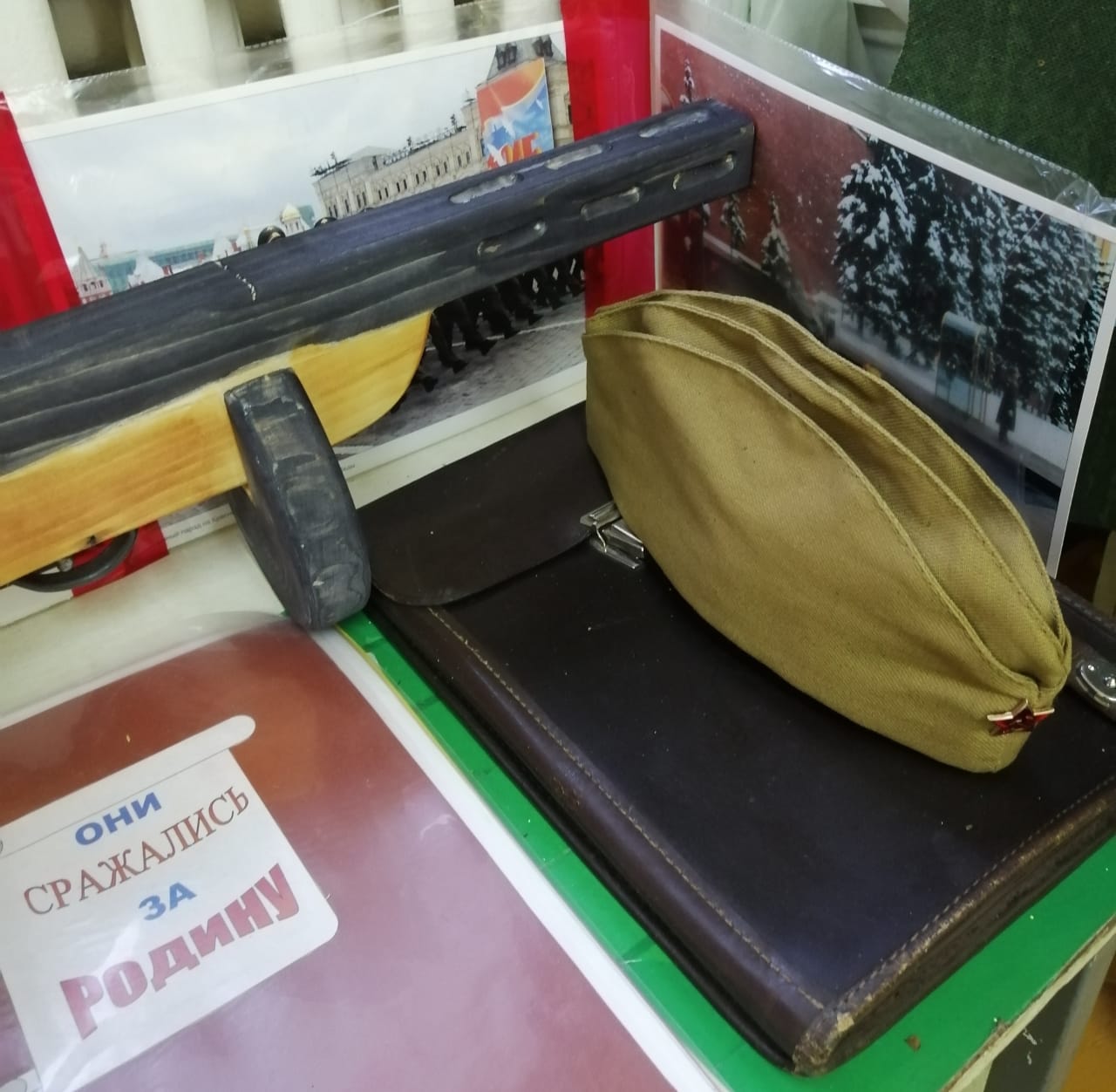 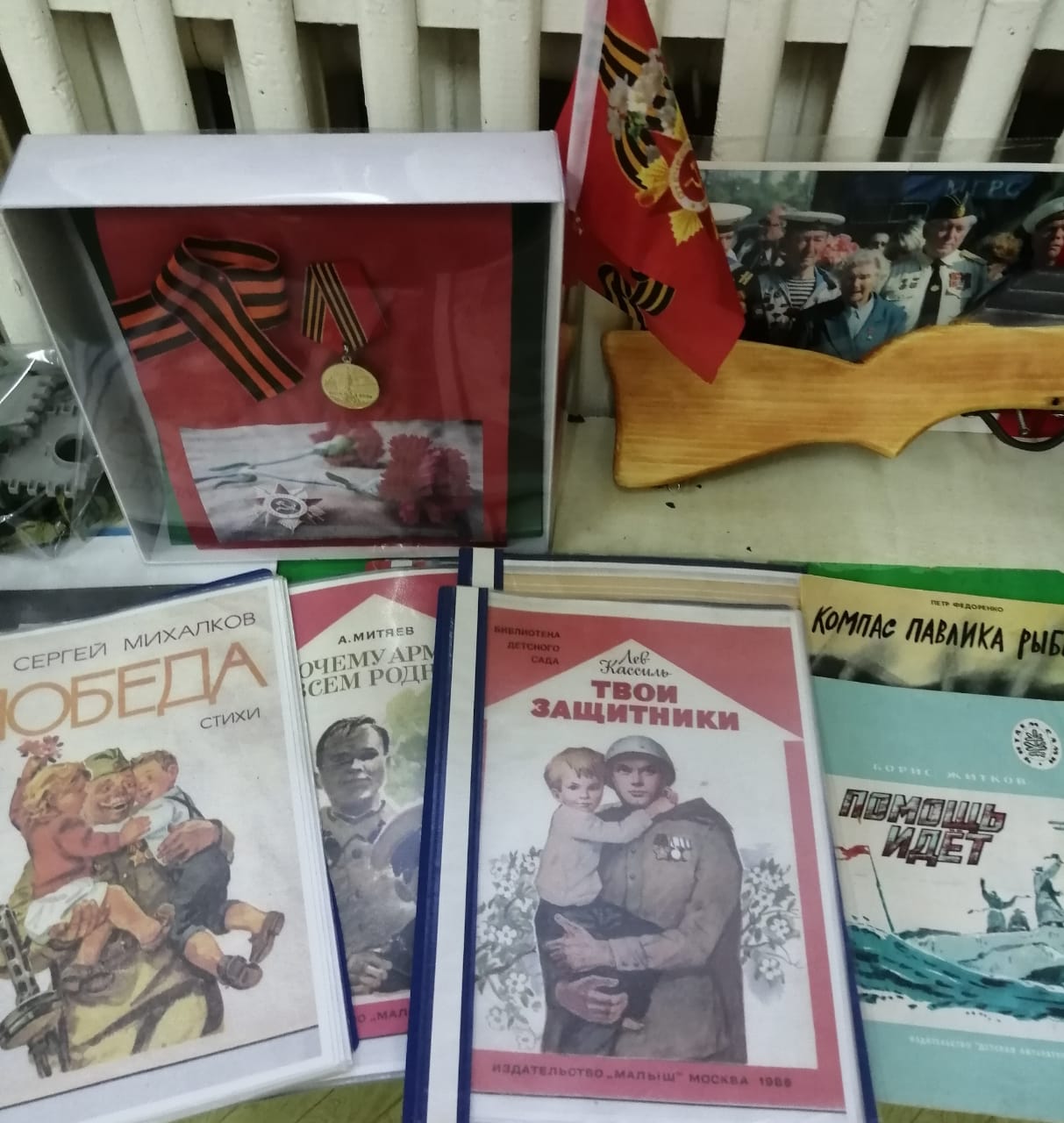 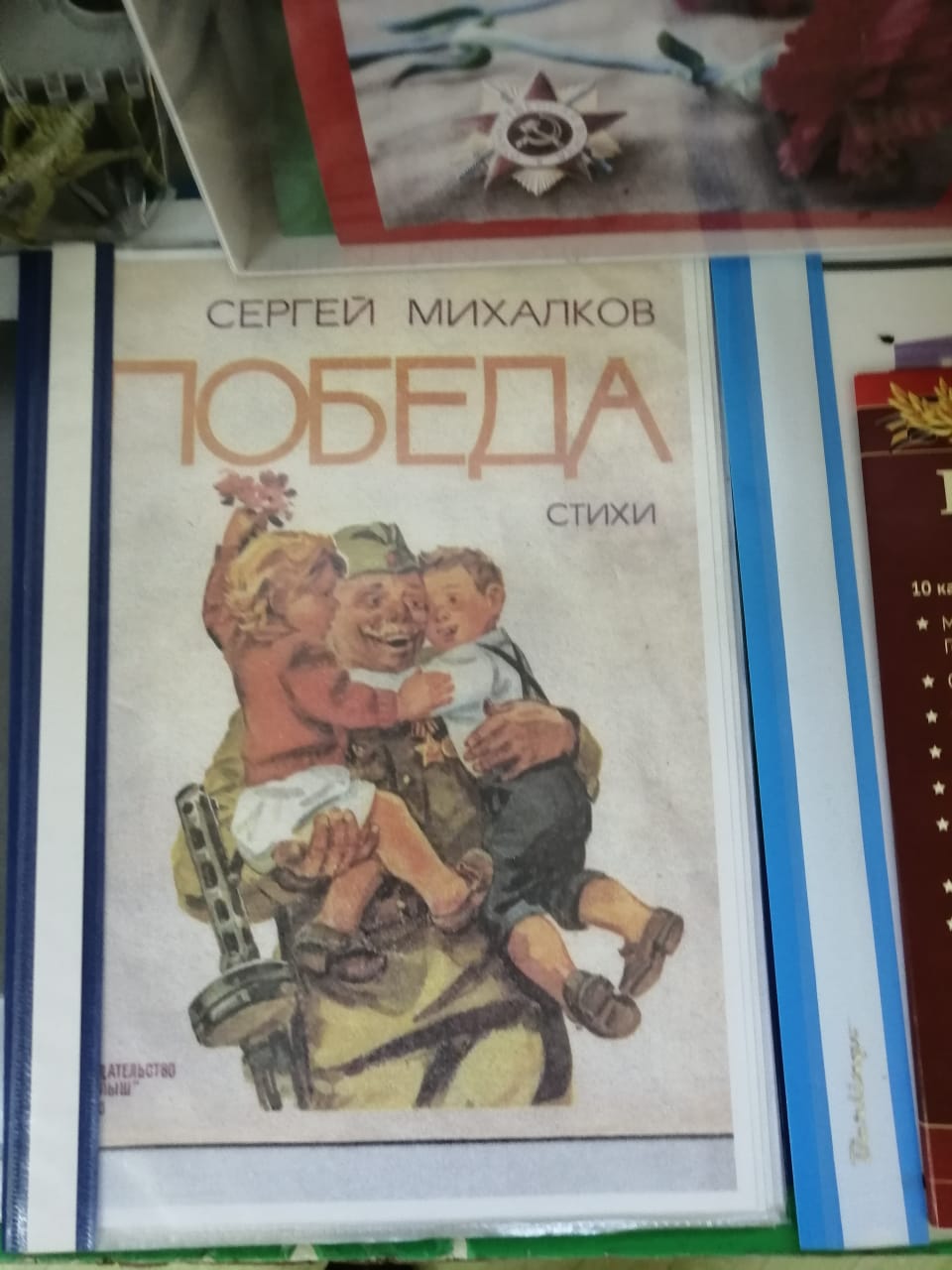 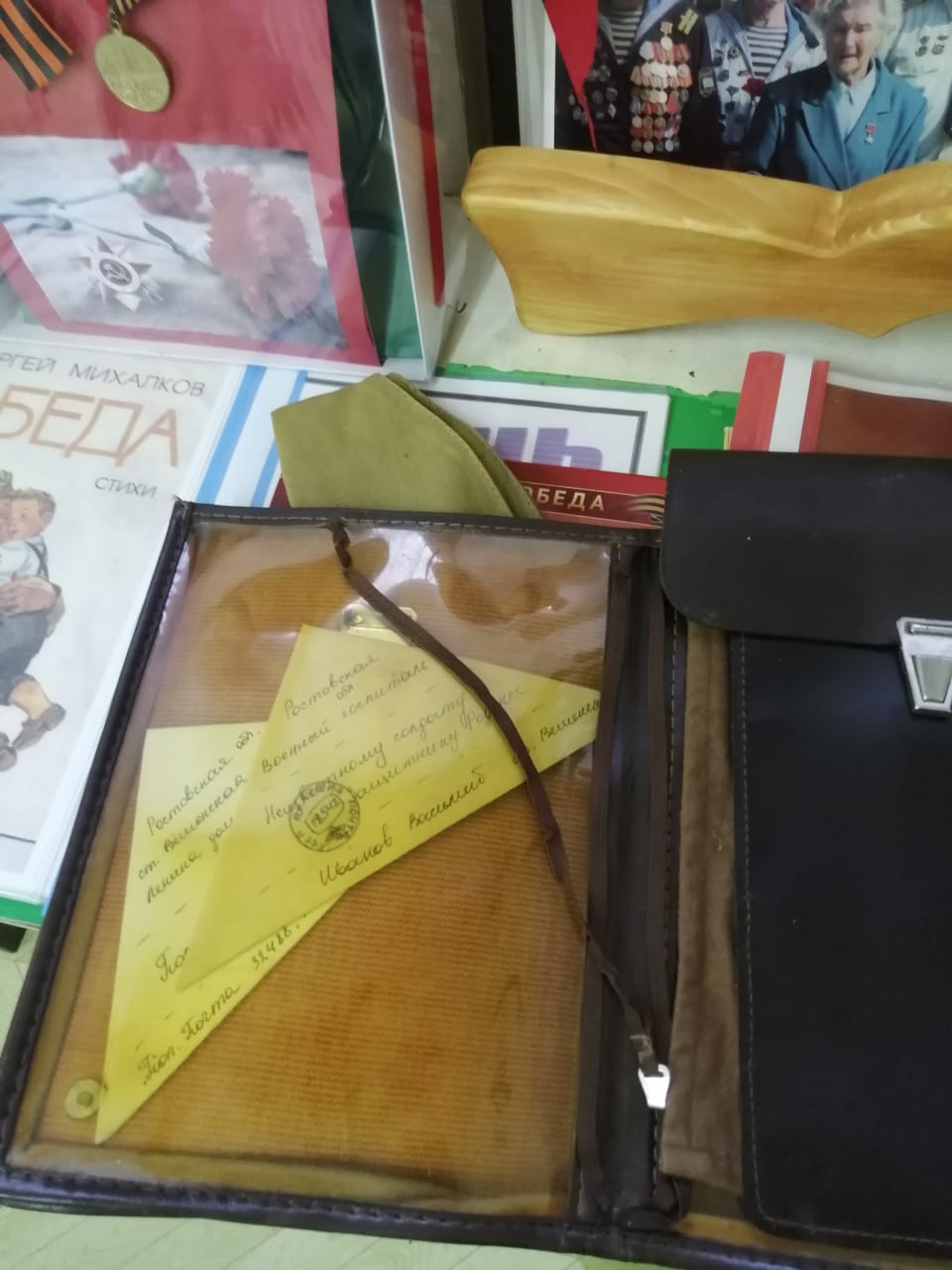 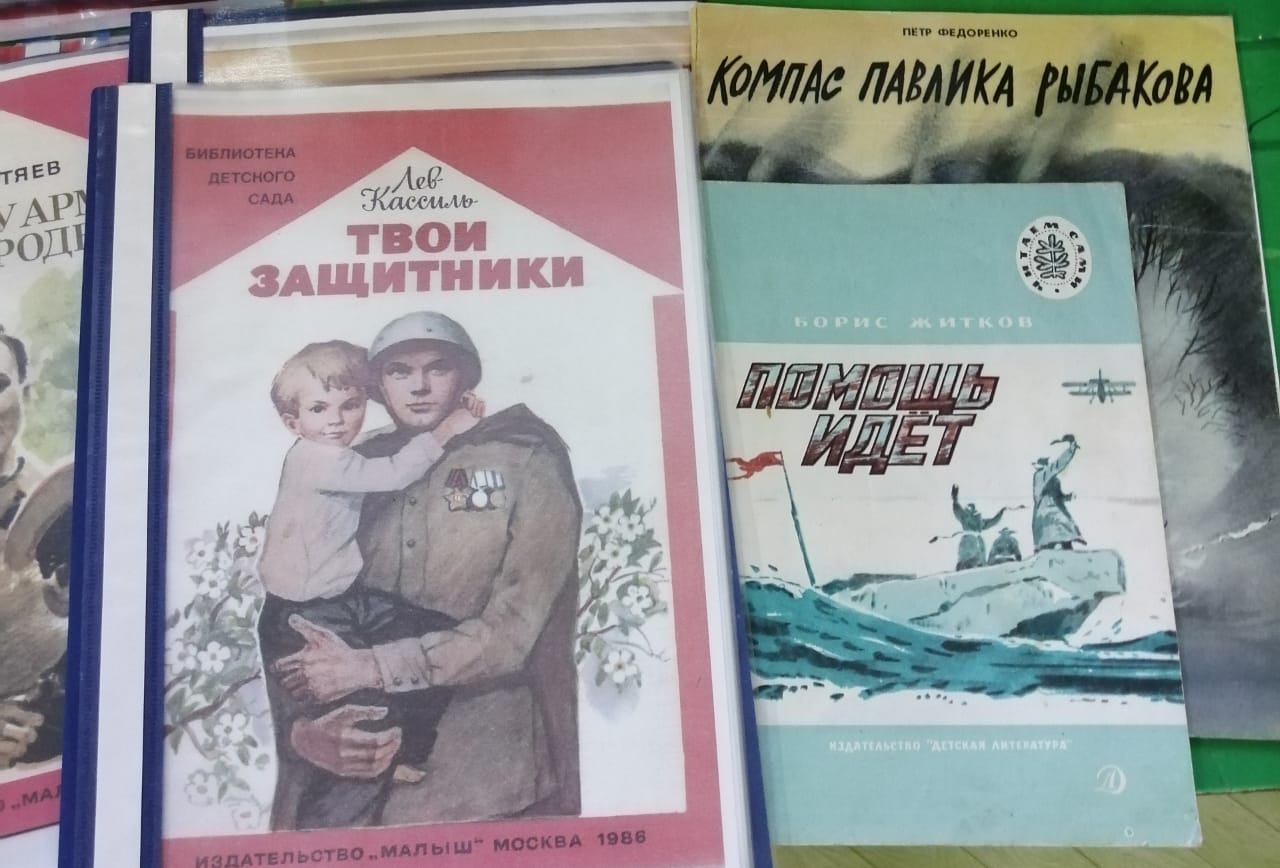 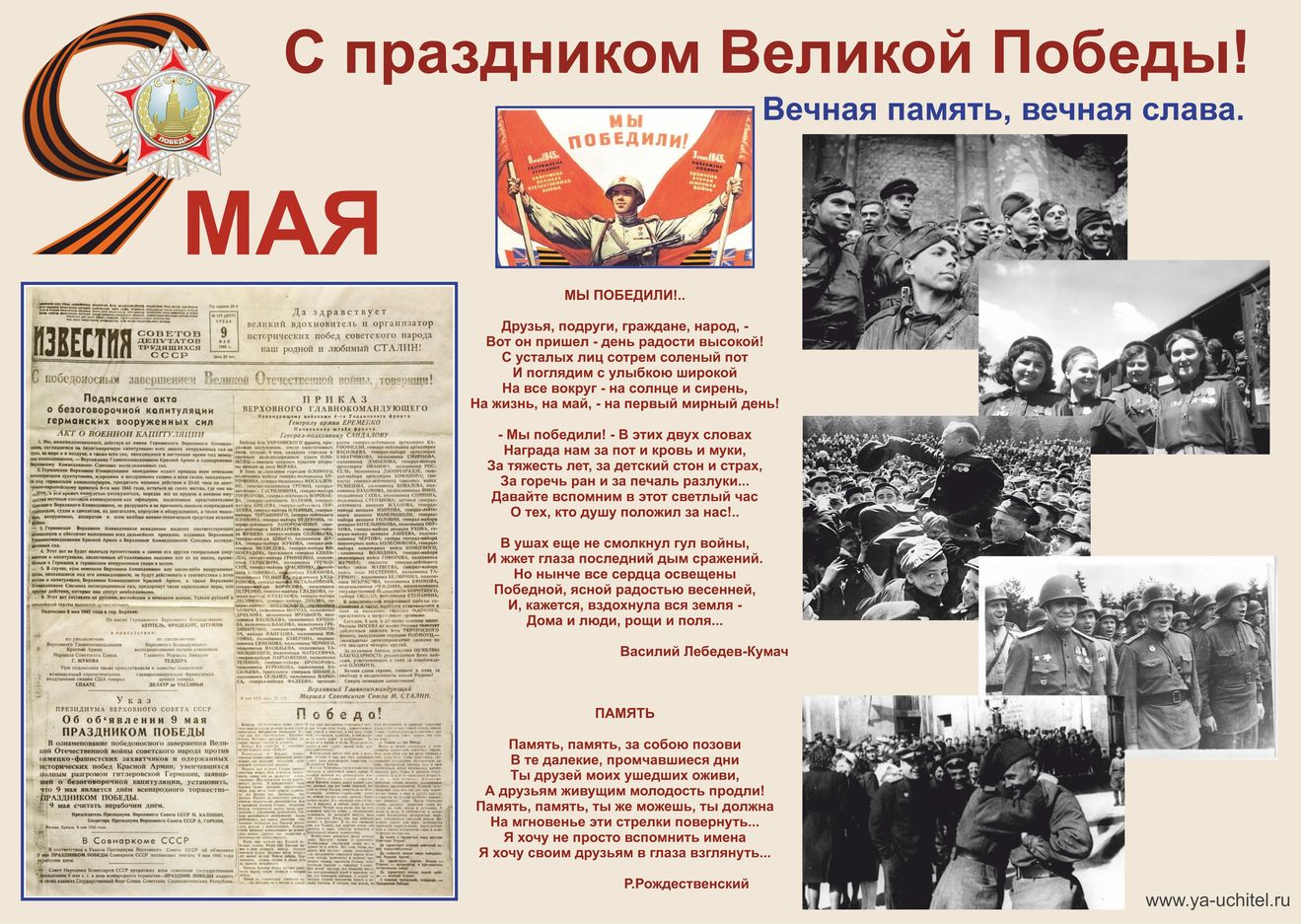 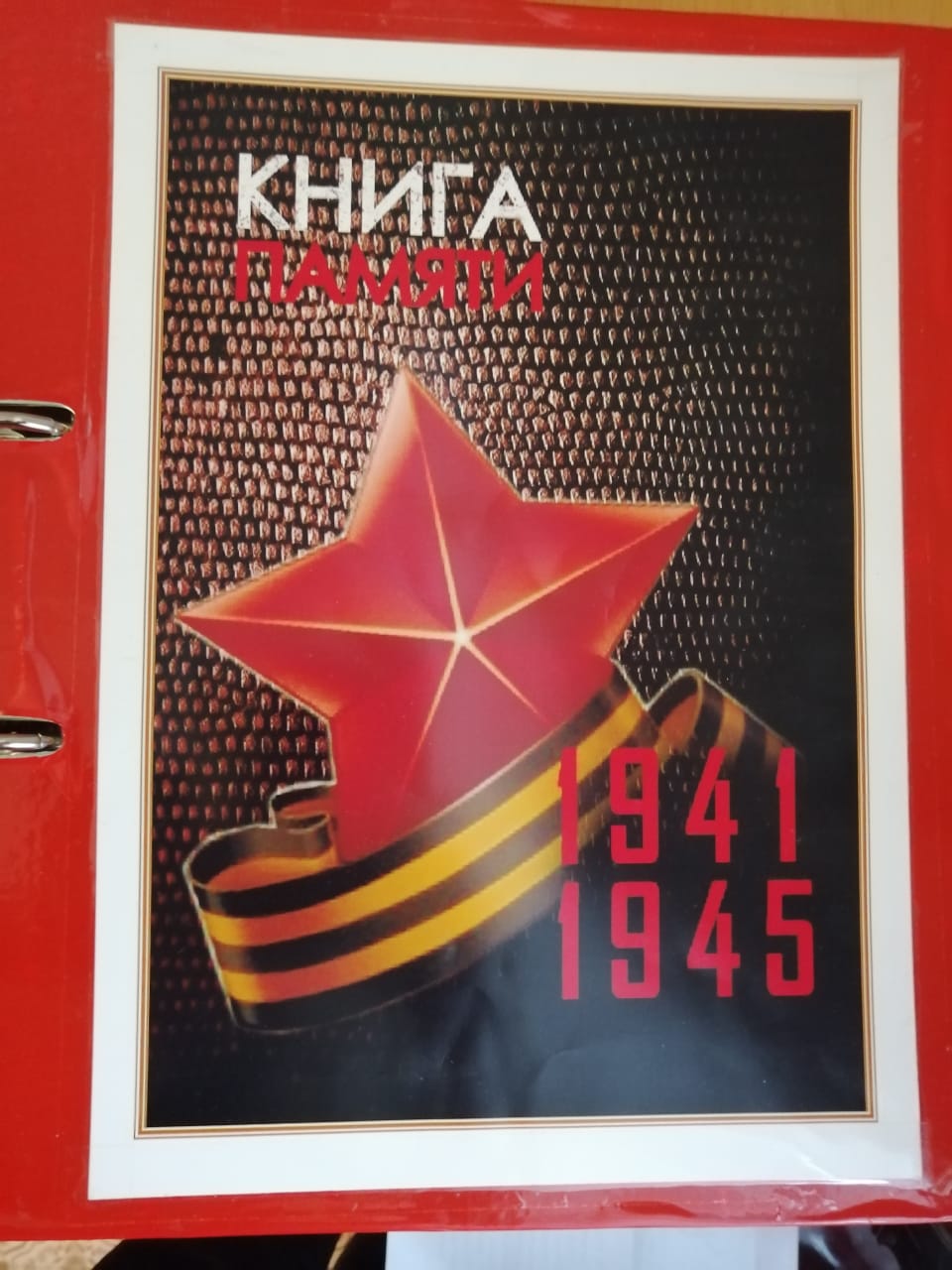 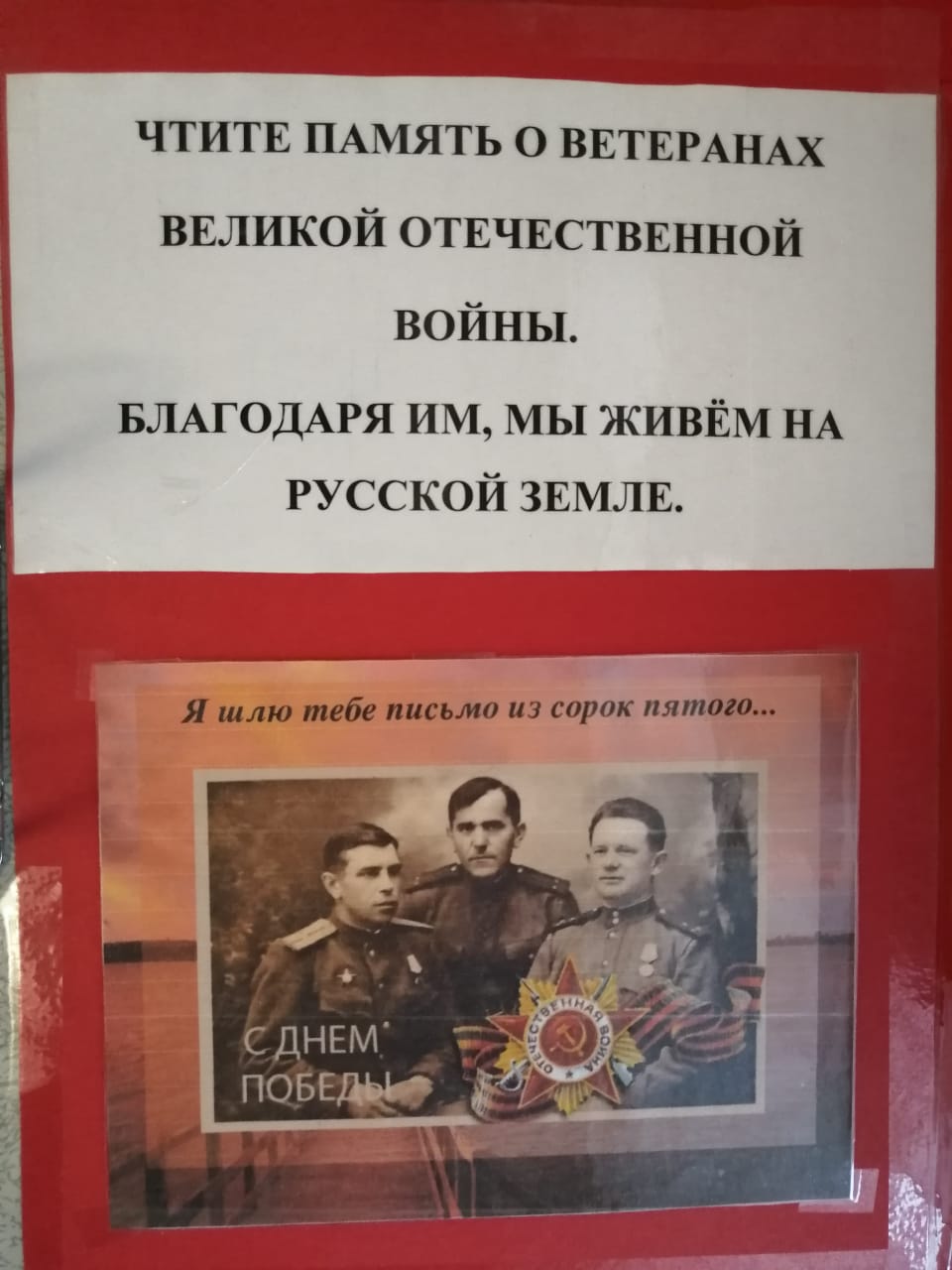 Сияет солнце в день ПобедыИ будет нам всегда светить.В боях жестких наши дедыВрага сумели победить.
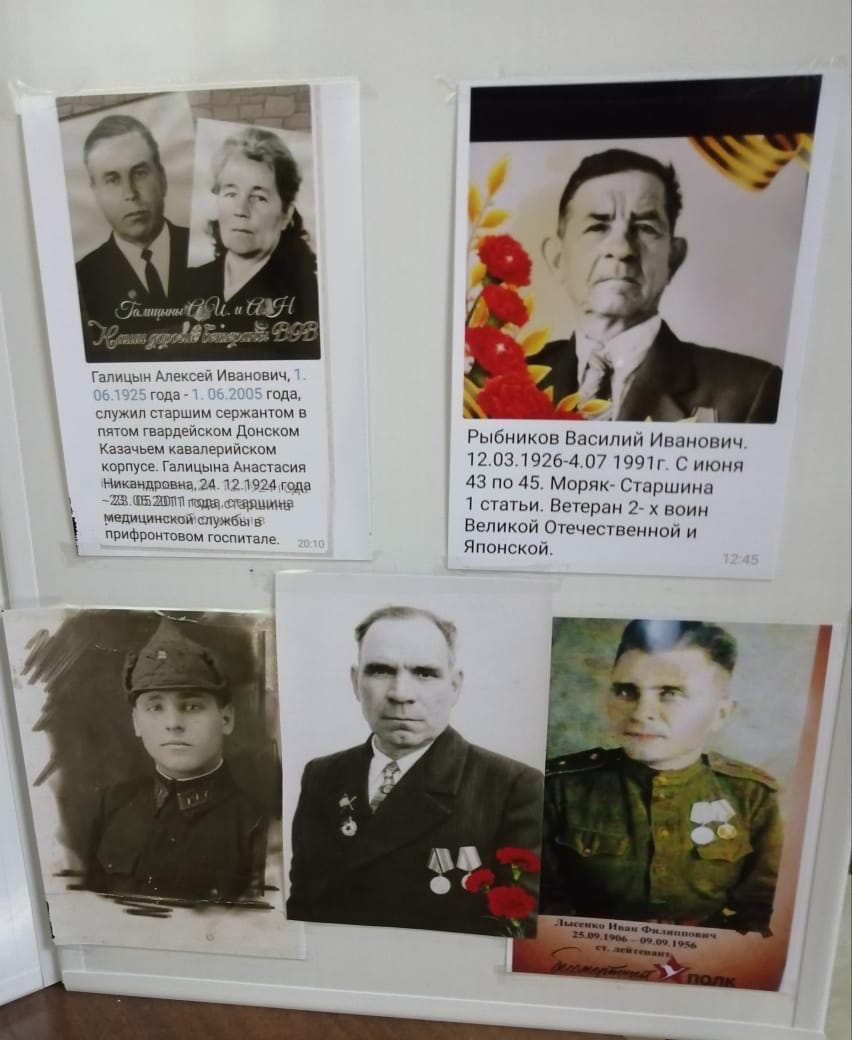 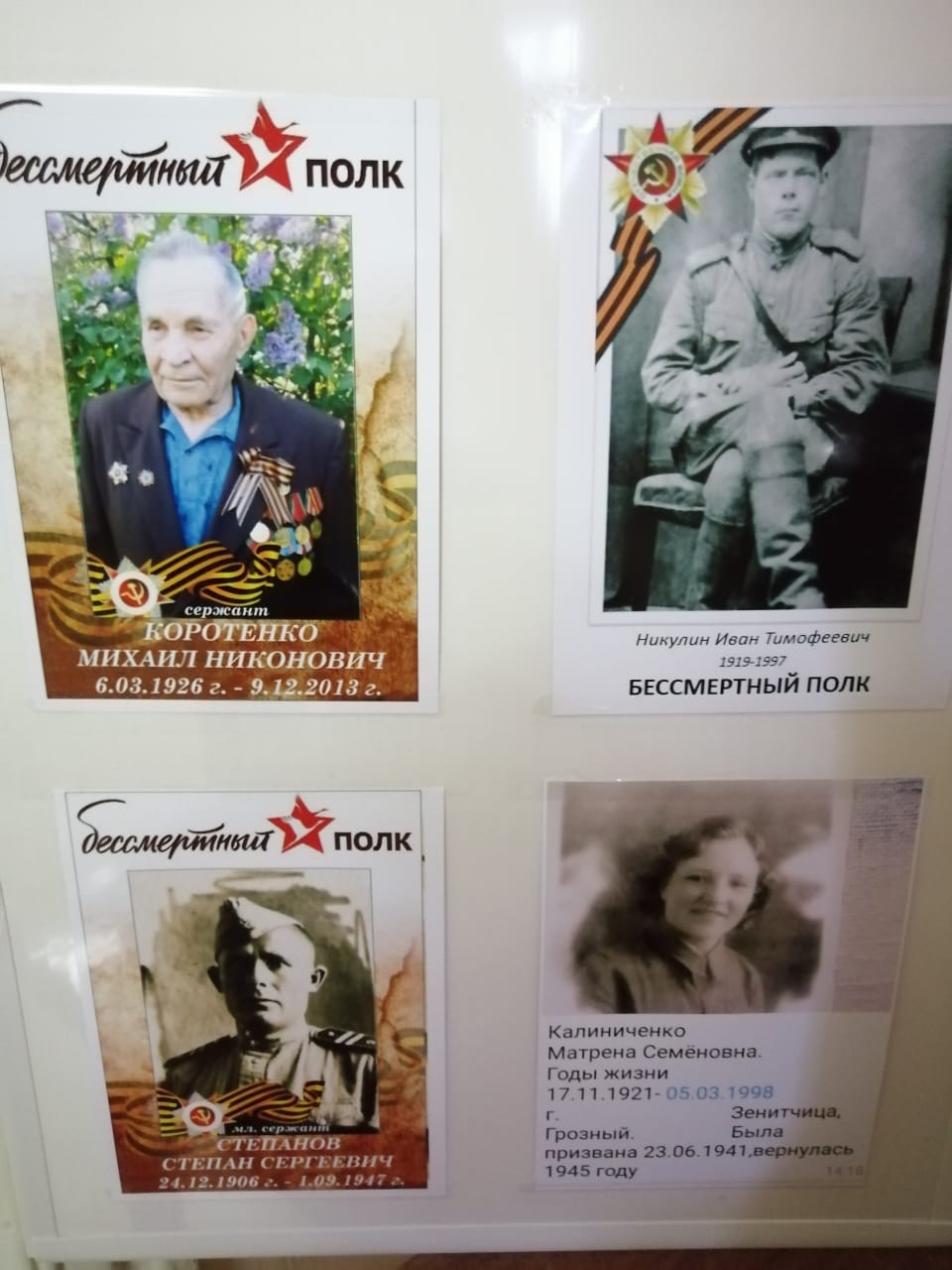 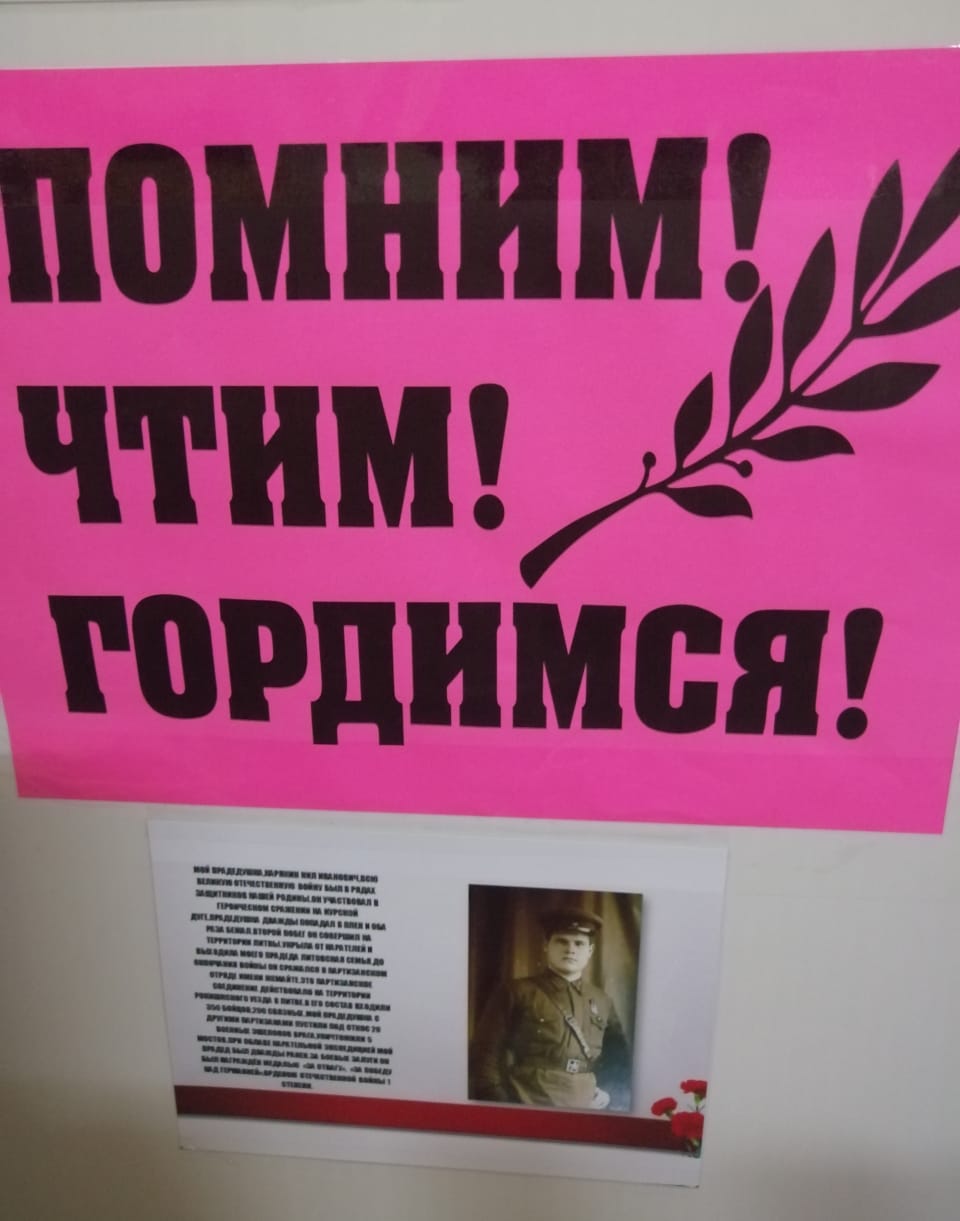 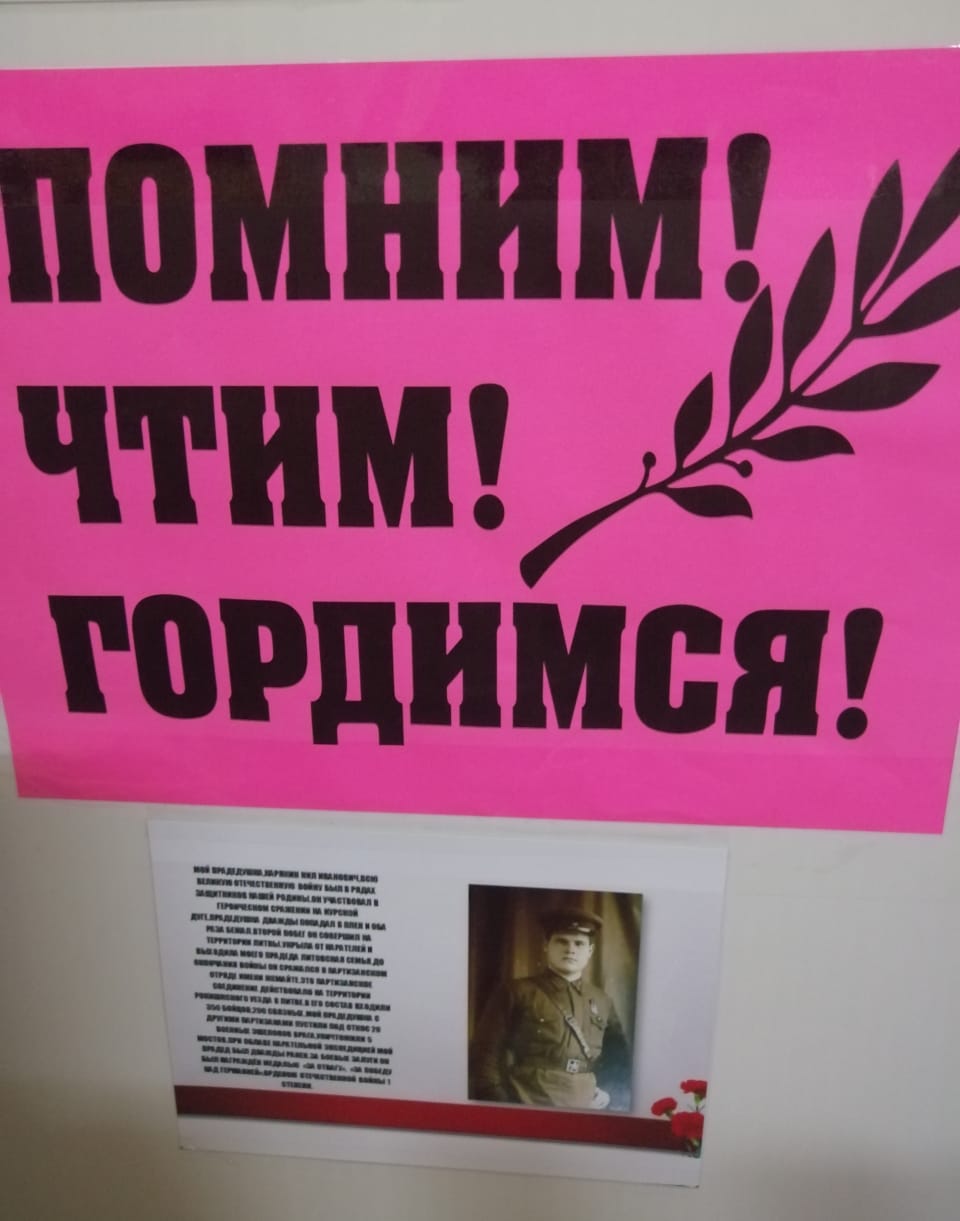 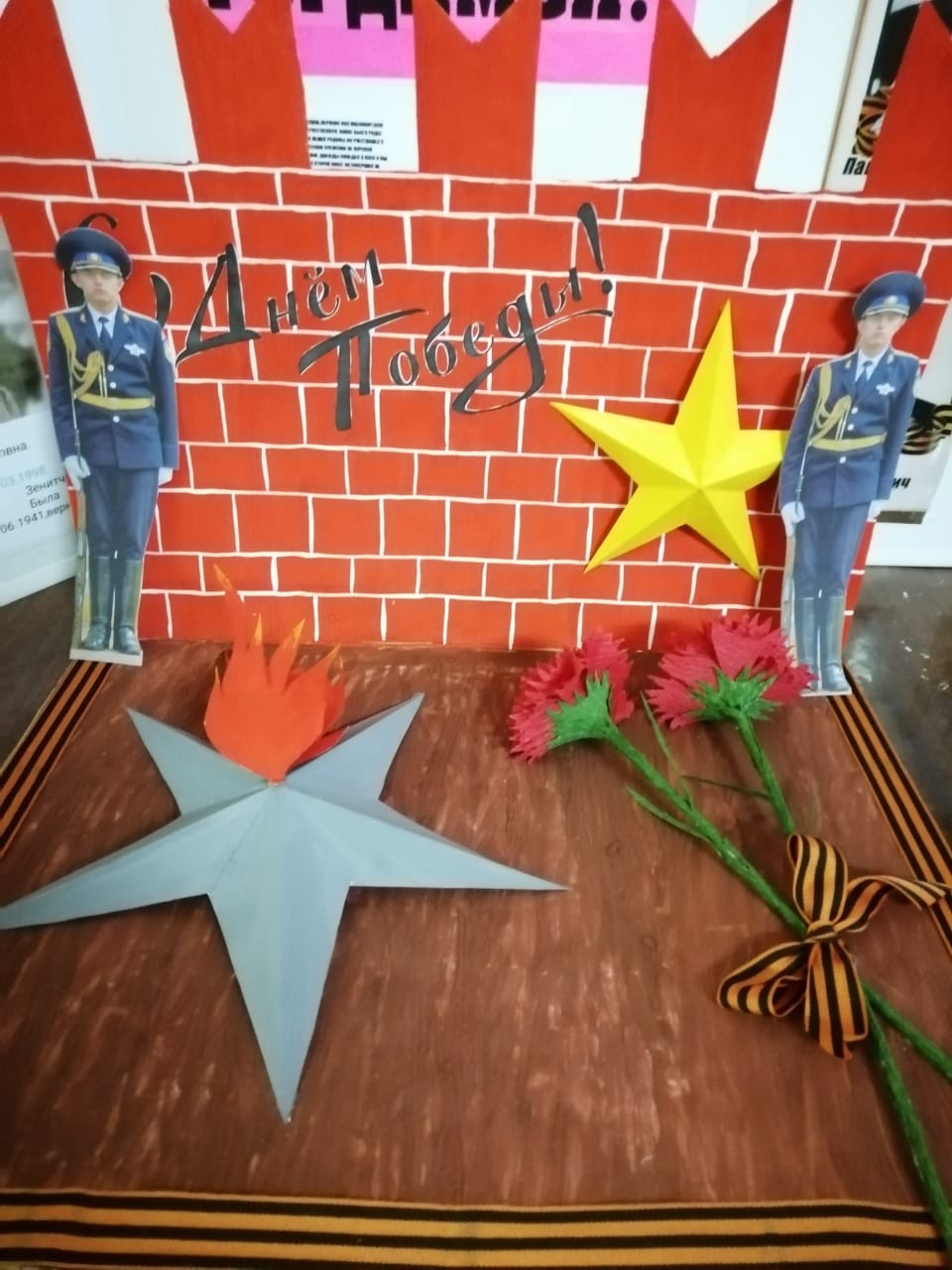 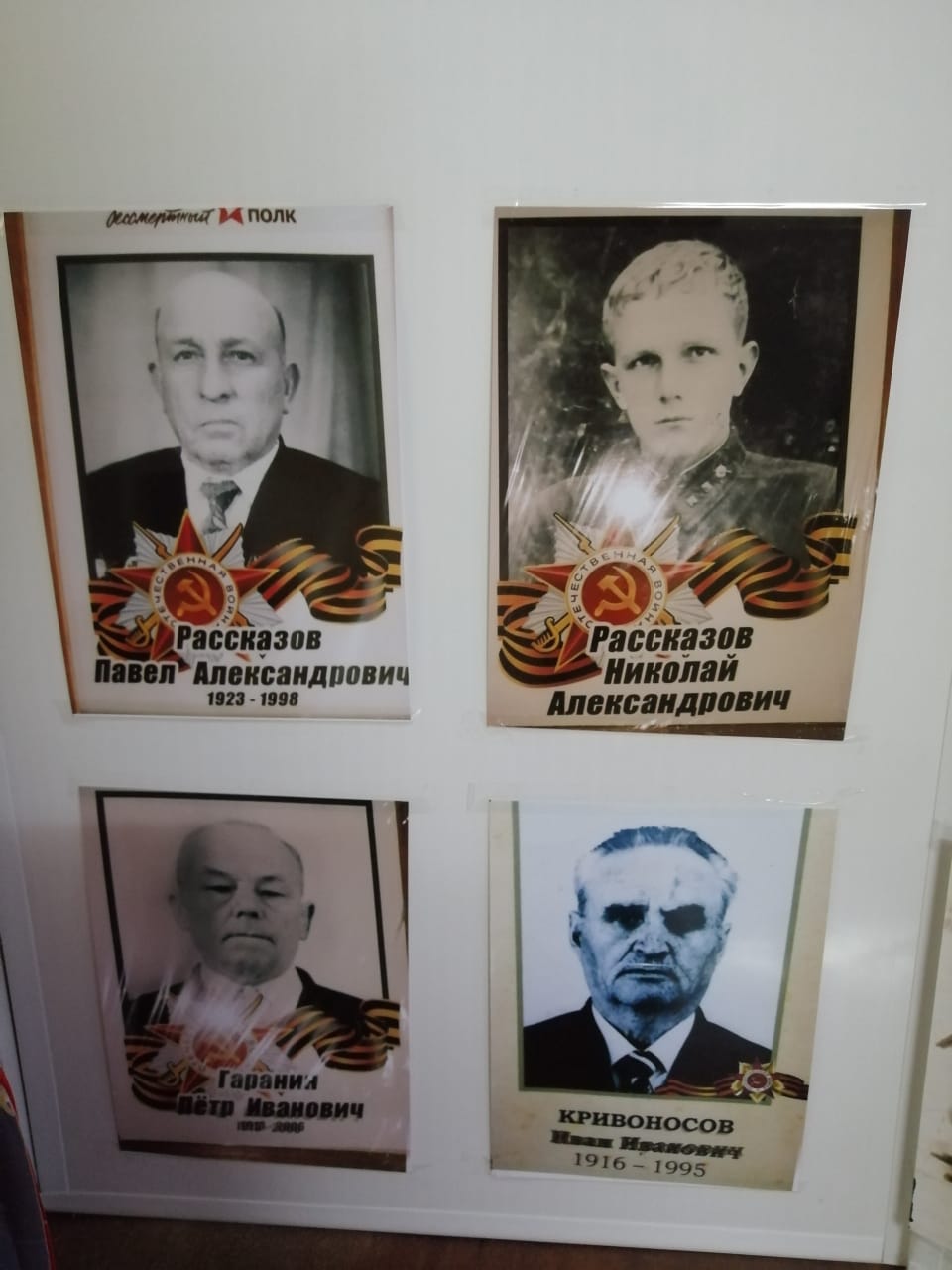 ПОБЕДА«Знамя Победы» – штурмовой флаг, поднятый над зданием рейхстага в городе Берлине советскими воинами .
В этот день радовались люди, выходили на улицы, обнимались и целовались. Совершенно незнакомые, но такие родные и близкие друг другу, столько страшных дней пережившие вместе. А теперь их объединило одно - радость Победы, радость мира, радость безоблачного неба.
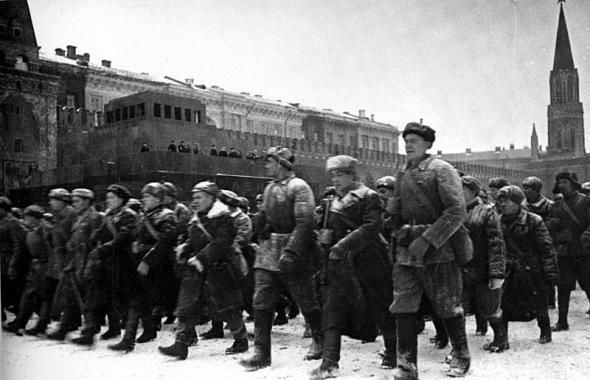 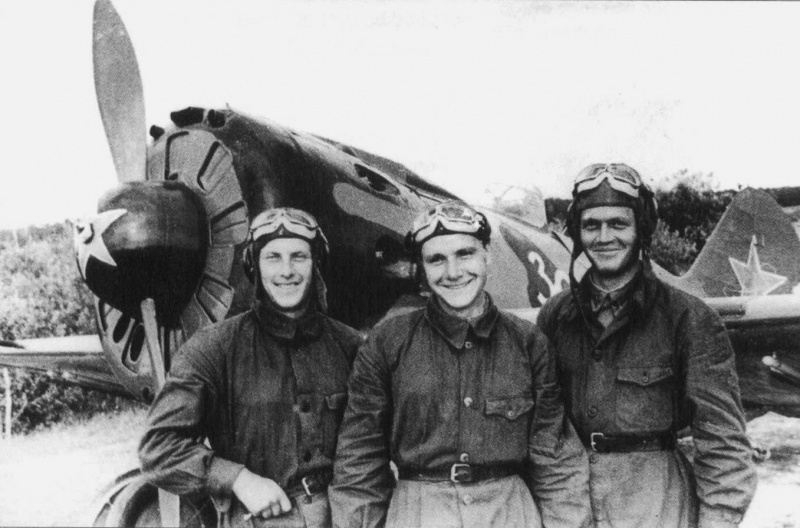 Морякам, артиллеристам,Пограничникам, связистам,Летчикам и пехотинцамВсем, кто мир наш бережетИ границы стережет,За великие дела: Слава! Слава! И хвала!
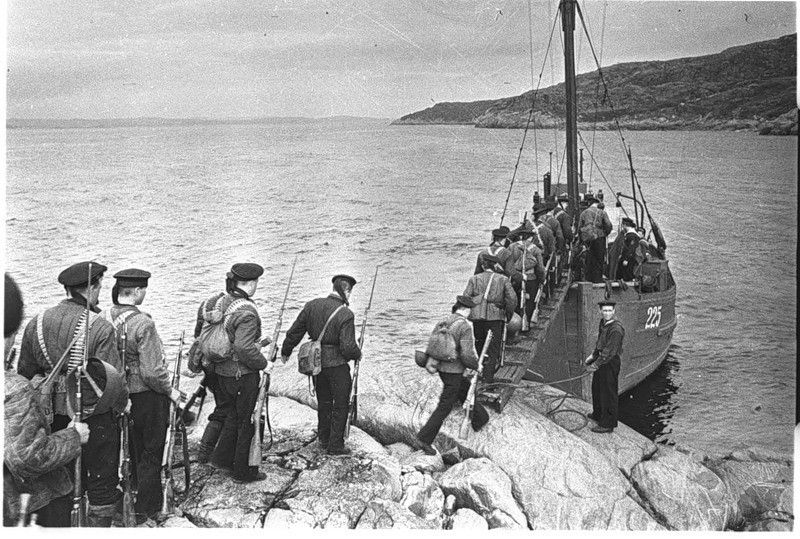 Отважно сражались наши солдаты.За Родину!
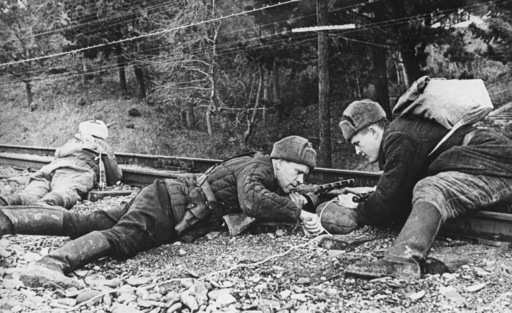 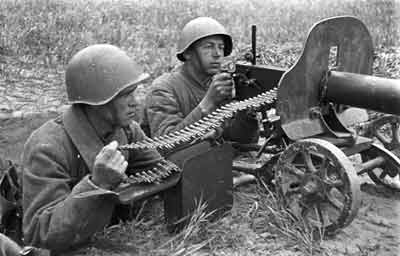 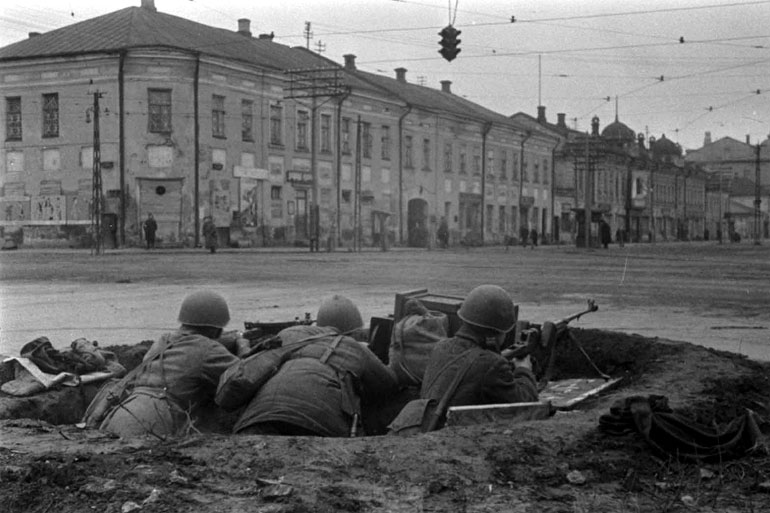 Отважно и смело рвались они в бой,Сражались за родину, за нас с тобой!Хотели отомстить врагу поскорейЗа стариков ,за женщин, за детей!а
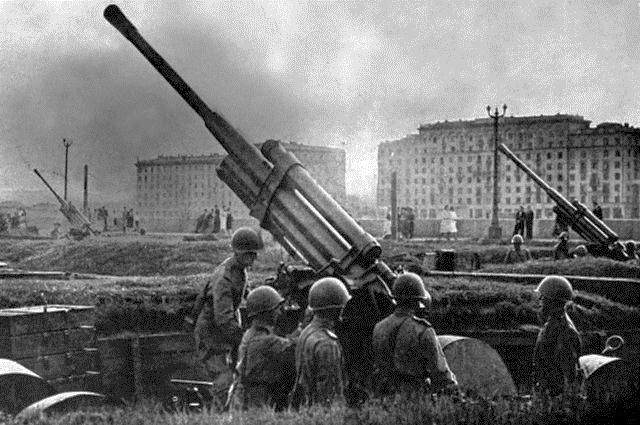 А какими смелыми и бесстрашными были медсестры выносившие раненых прямо с поля боя, когда гремели взрывы и пули свистели над головой. Они были смелыми и отважными.
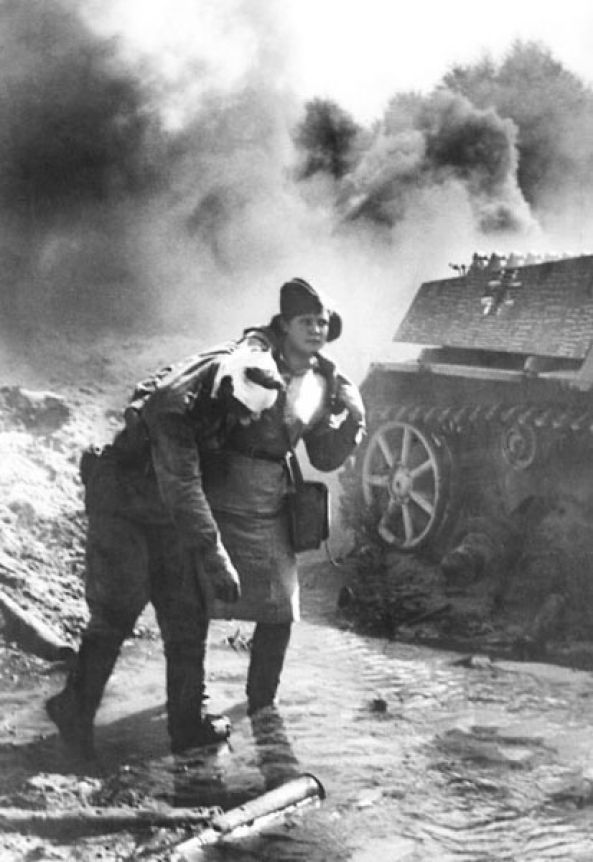 Даже в тылу люди помогали нашим солдатам. Капали окопы, трудились на заводах.
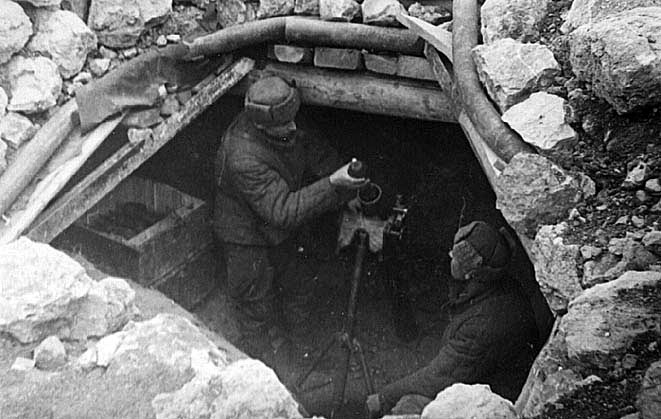 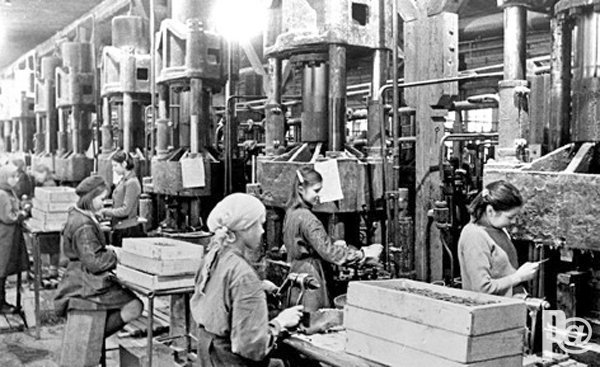 ПОЛЕВАЯ КУХНЯ
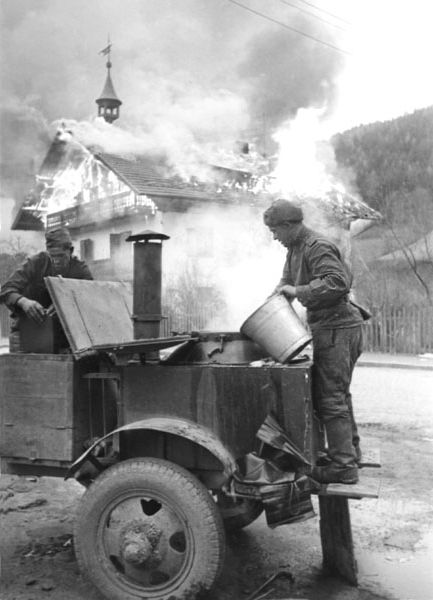 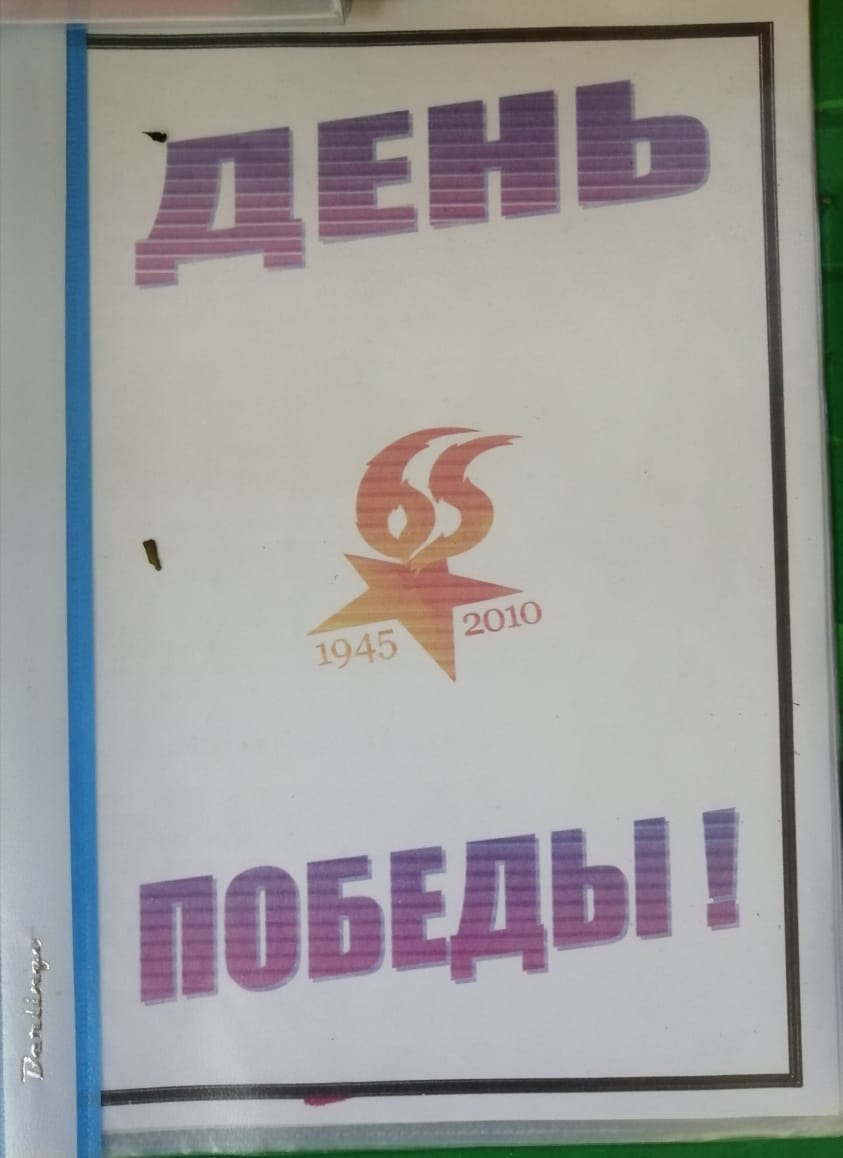 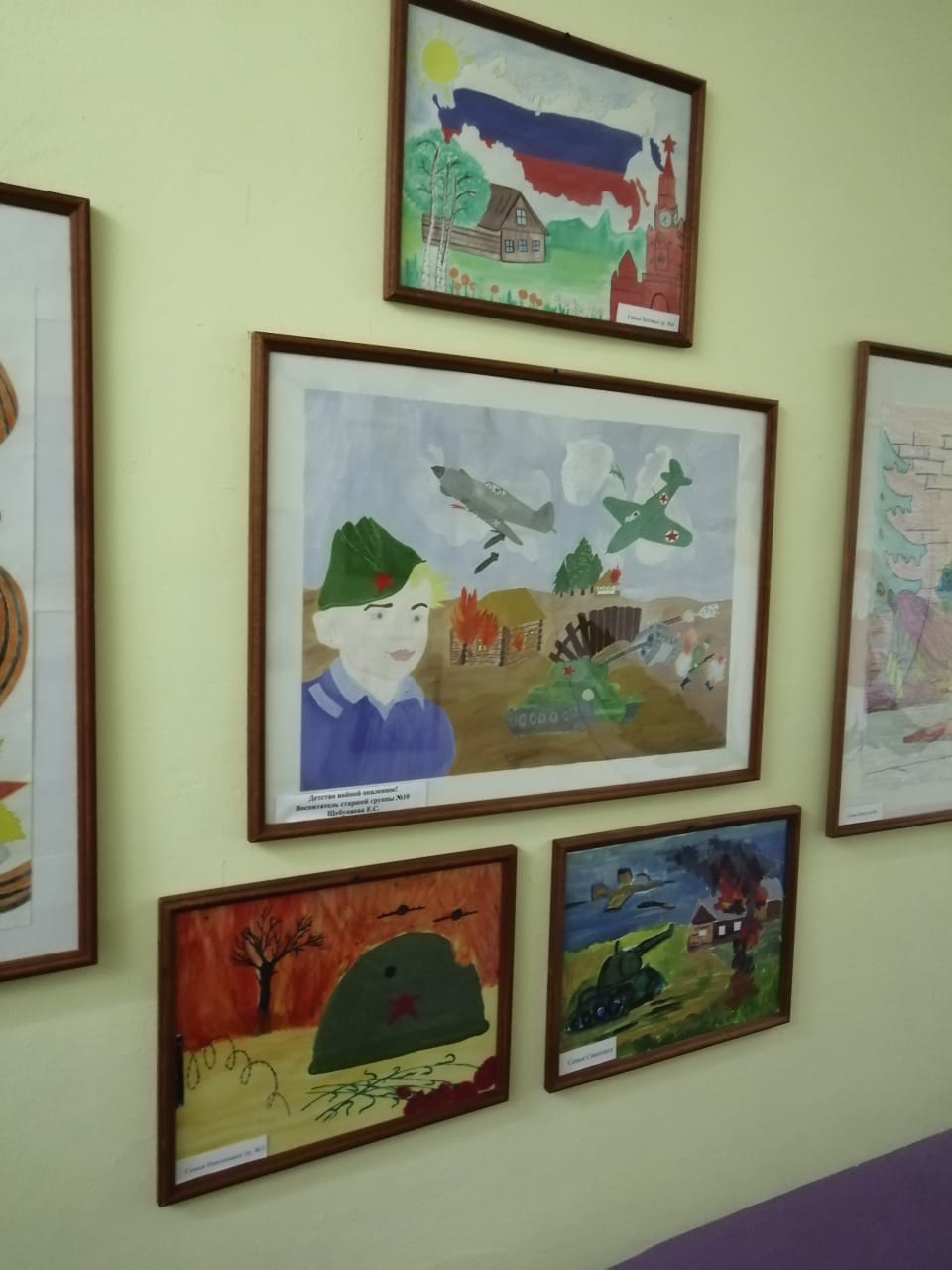 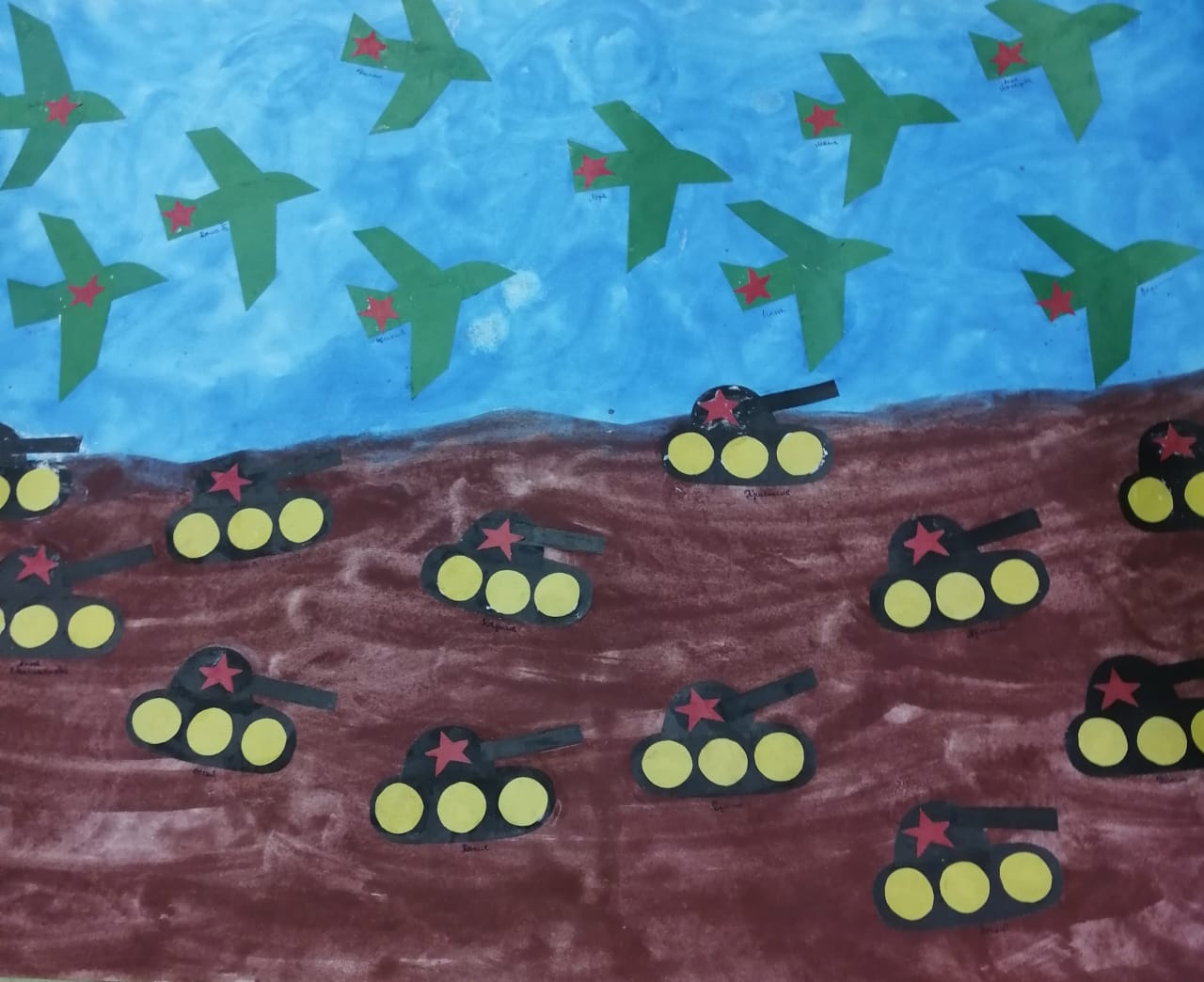 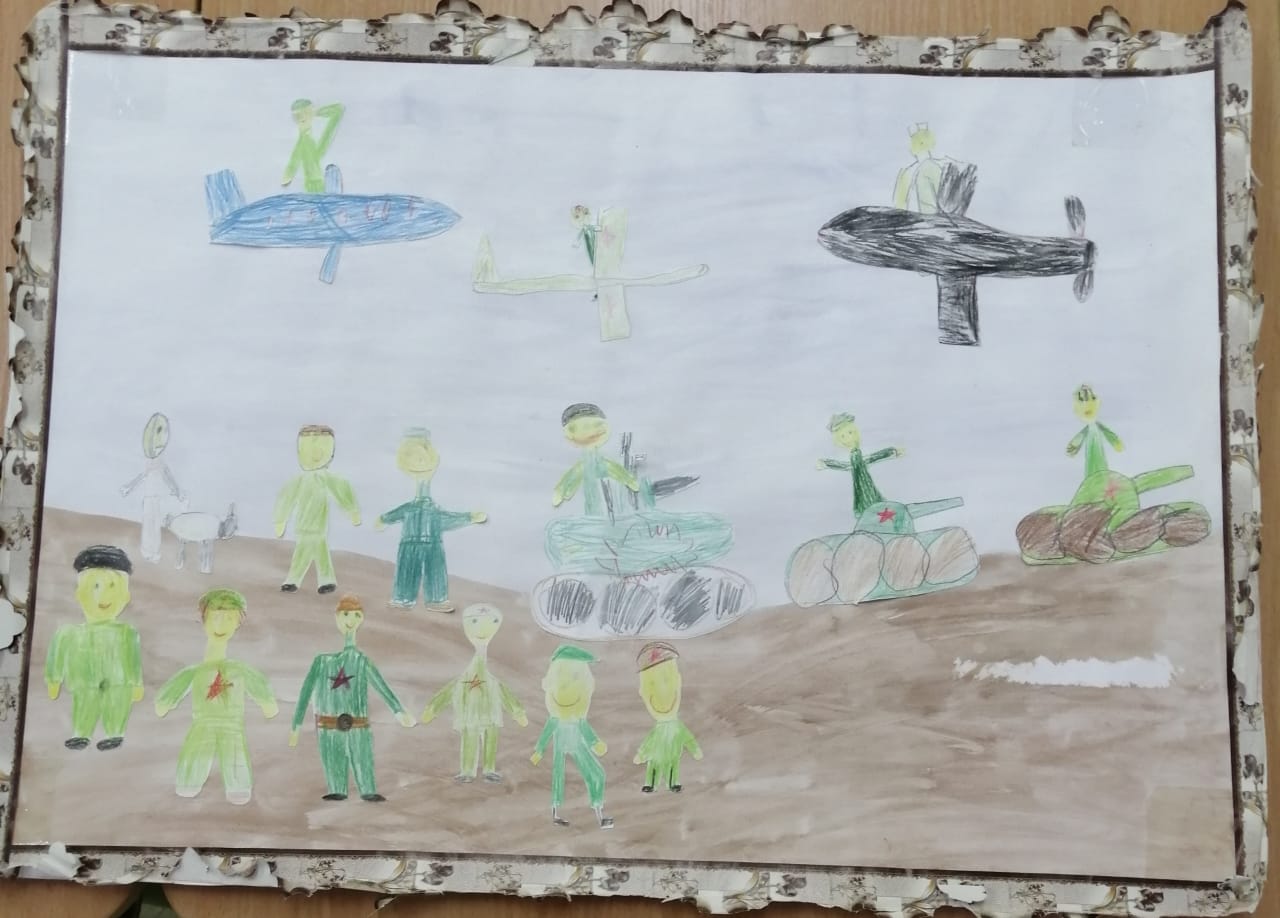 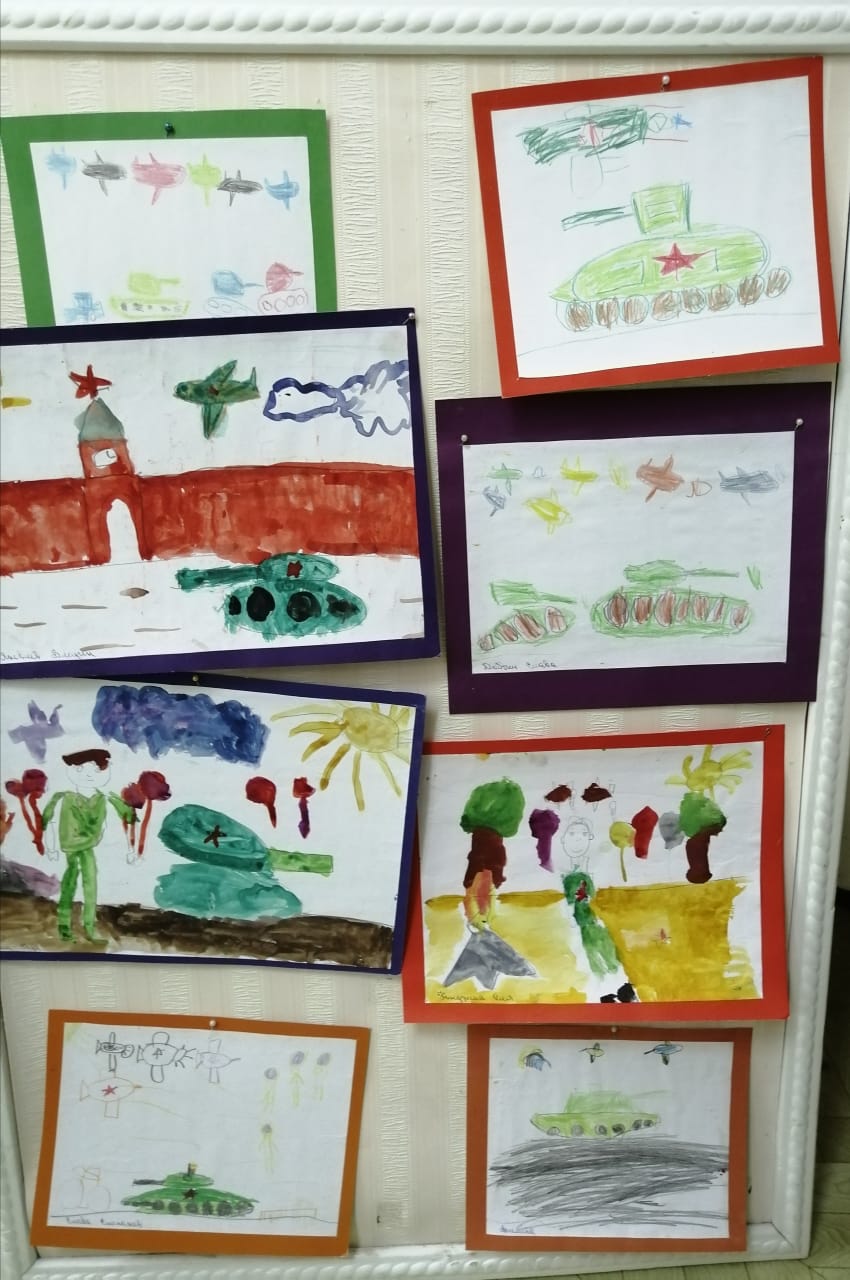 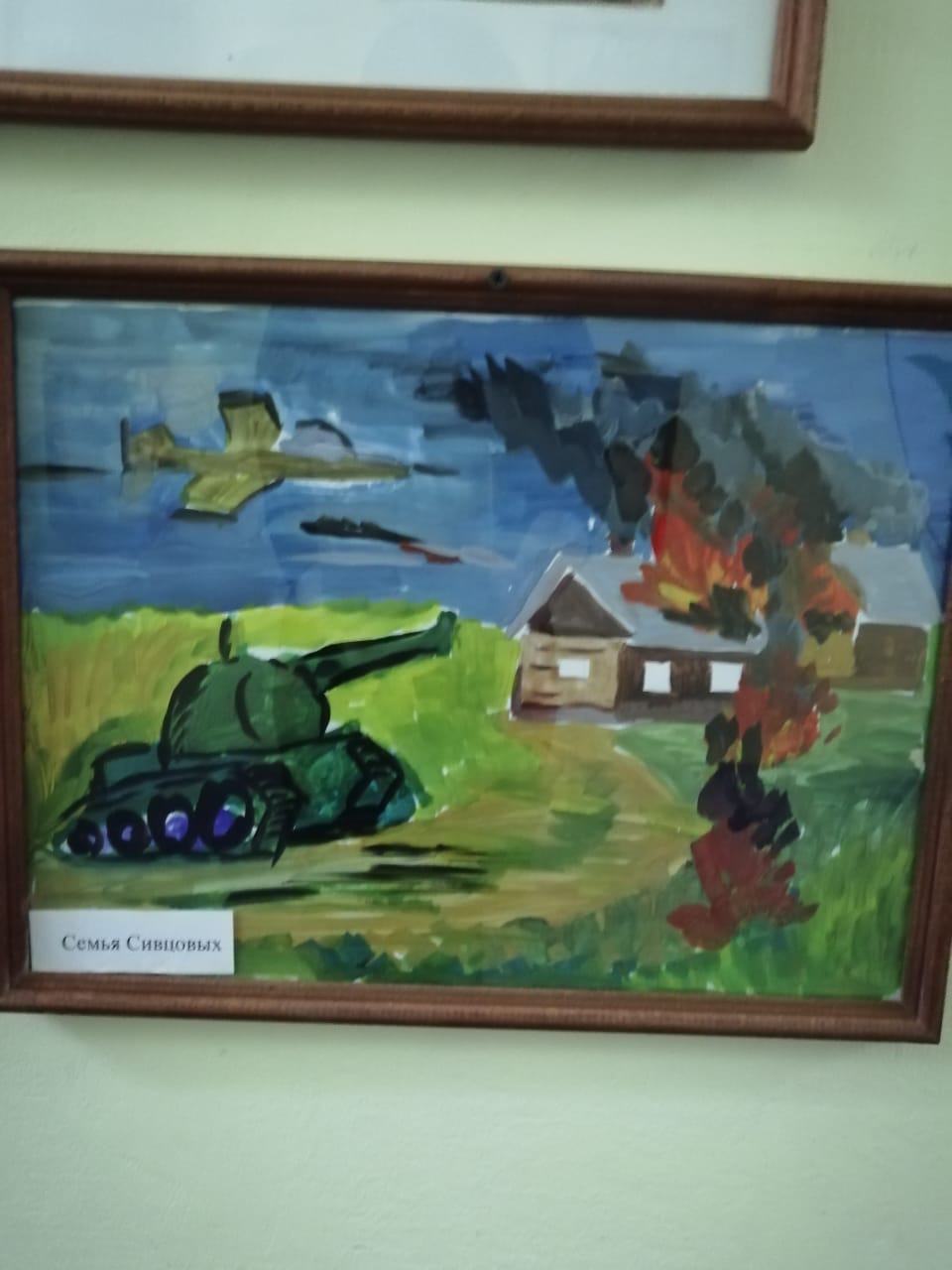 Спасибо за мирное небо над головой!
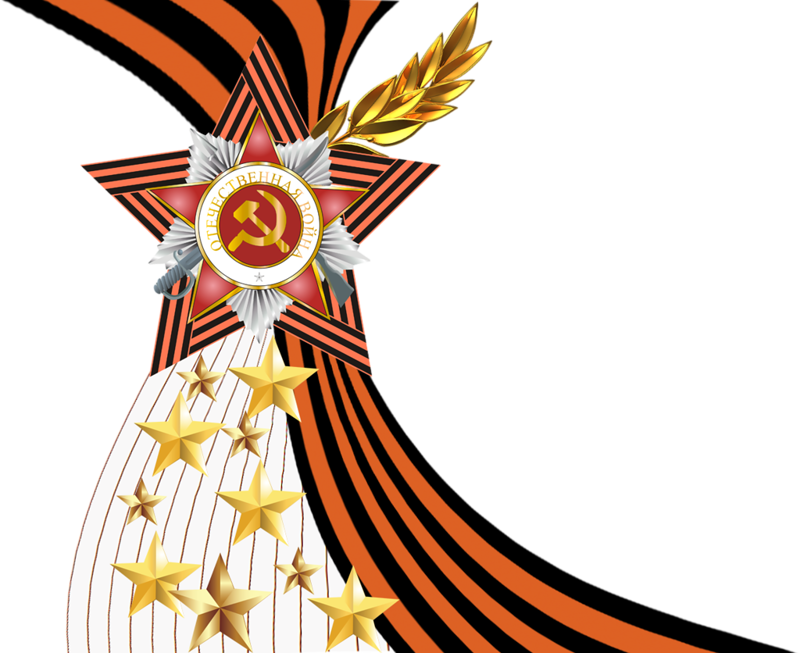 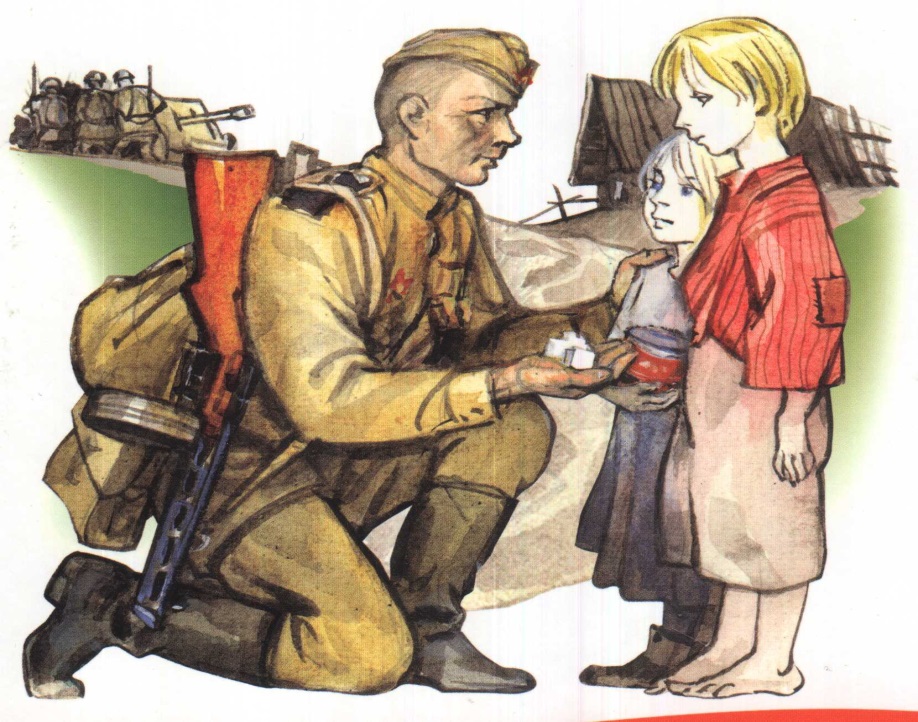